Integration of Statistical and Spatial Information for Data Dissemination in Cape Verde
United Nations Regional Workshop on Data Dissemination and Communication
Amman, Jordan – 9 to 12 September 2013
Amândio Furtado
Amandio.furtado@ine.gov.cv
Summary
About Cape Verde

The National Statistical System (NSS) and National Institute of Statistics (NIS)

Data Dissemination in the NIS

	Some Dissemination Products (an overview)

The WebGIS-INE (A Geospatial Tool to Disseminate Data Trough Internet)

An Example of integrating Statistical and Spatial Data
About Cape Verde
Atlantic Ocean
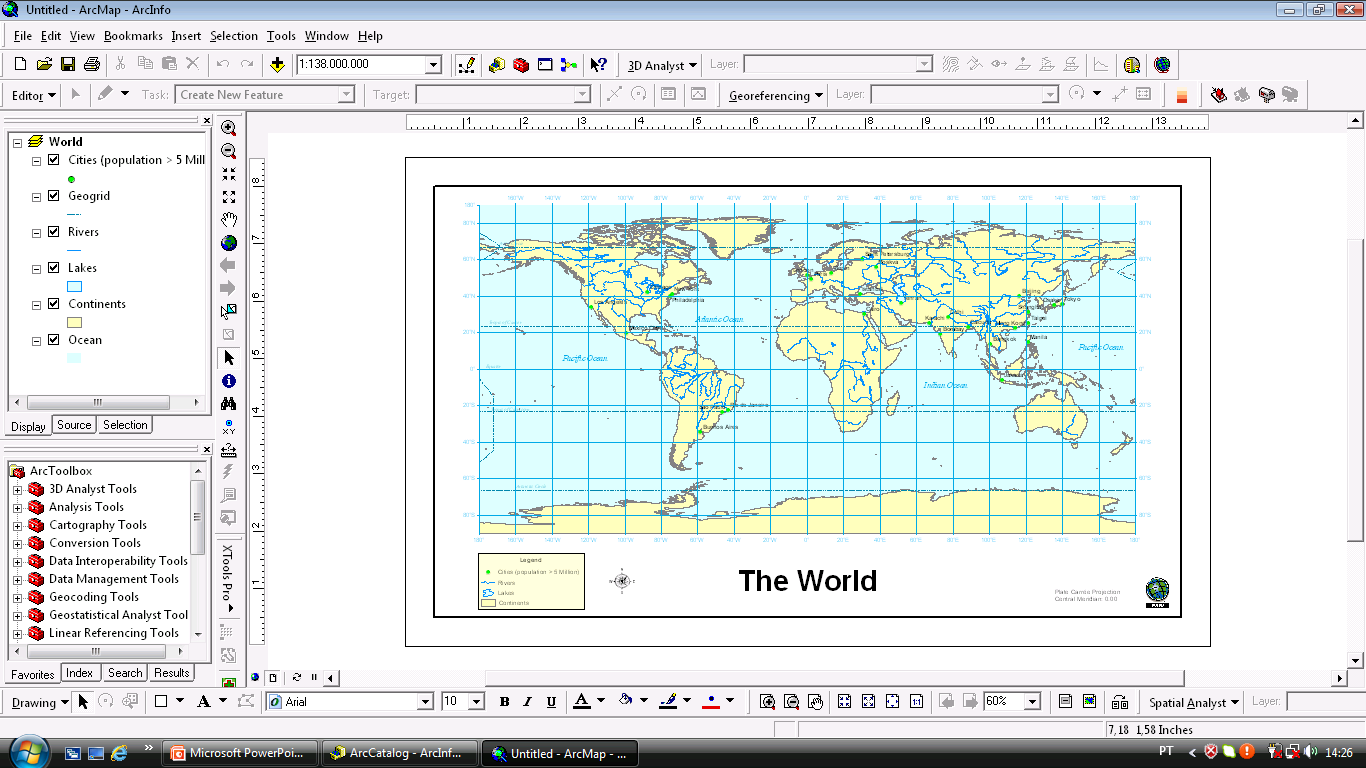 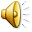 About Cape Verde
Atlantic Ocean

West Cost of Africa (Western Country of Africa)

500 Km from Senegal
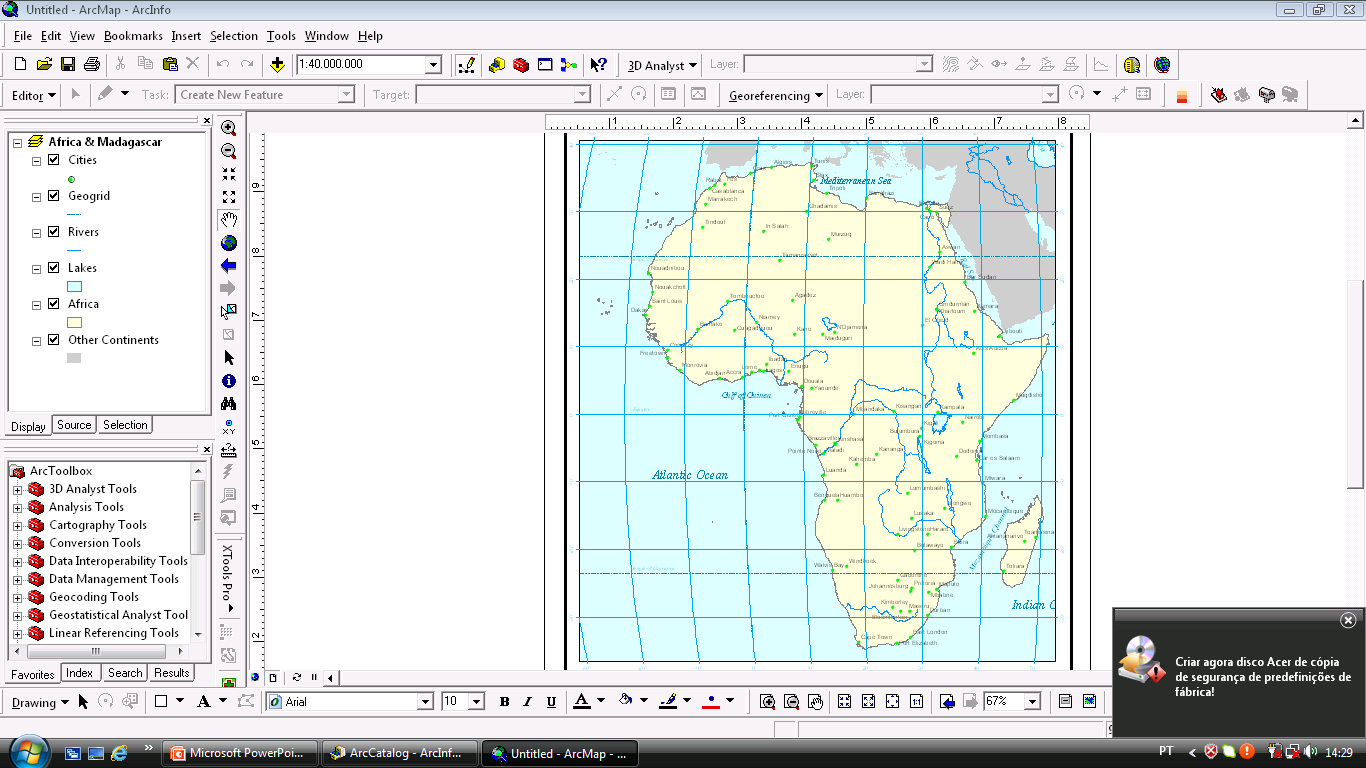 About Cape Verde
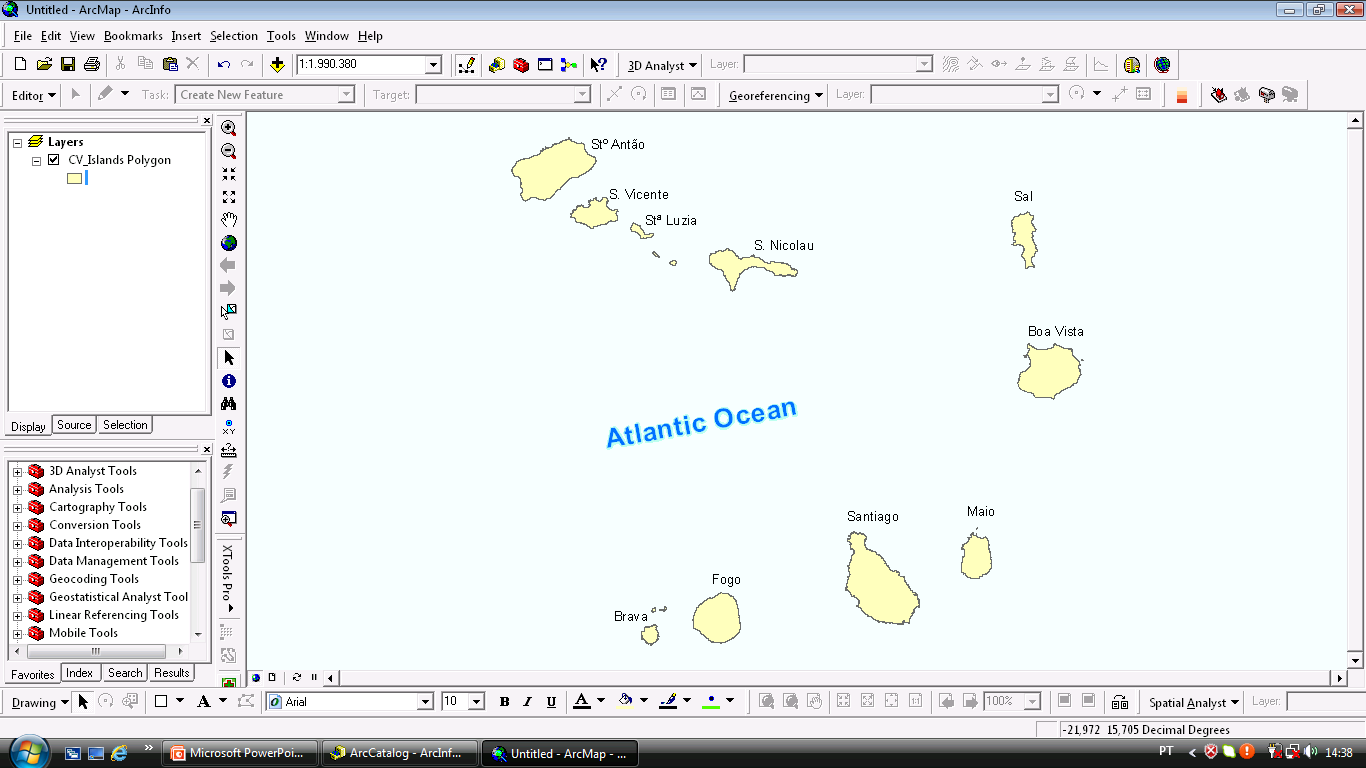 Atlantic Ocean

West Cost of Africa (Western Country of Africa)

500 Km from Senegal

10 Islands of Volcanic Origins

Area: 4.033 Km2

Population: 491.683 (2010)
	               512173 (Est. -2013)
Capital: Praia

Independence: July 1975
Praia
About Cape Verde
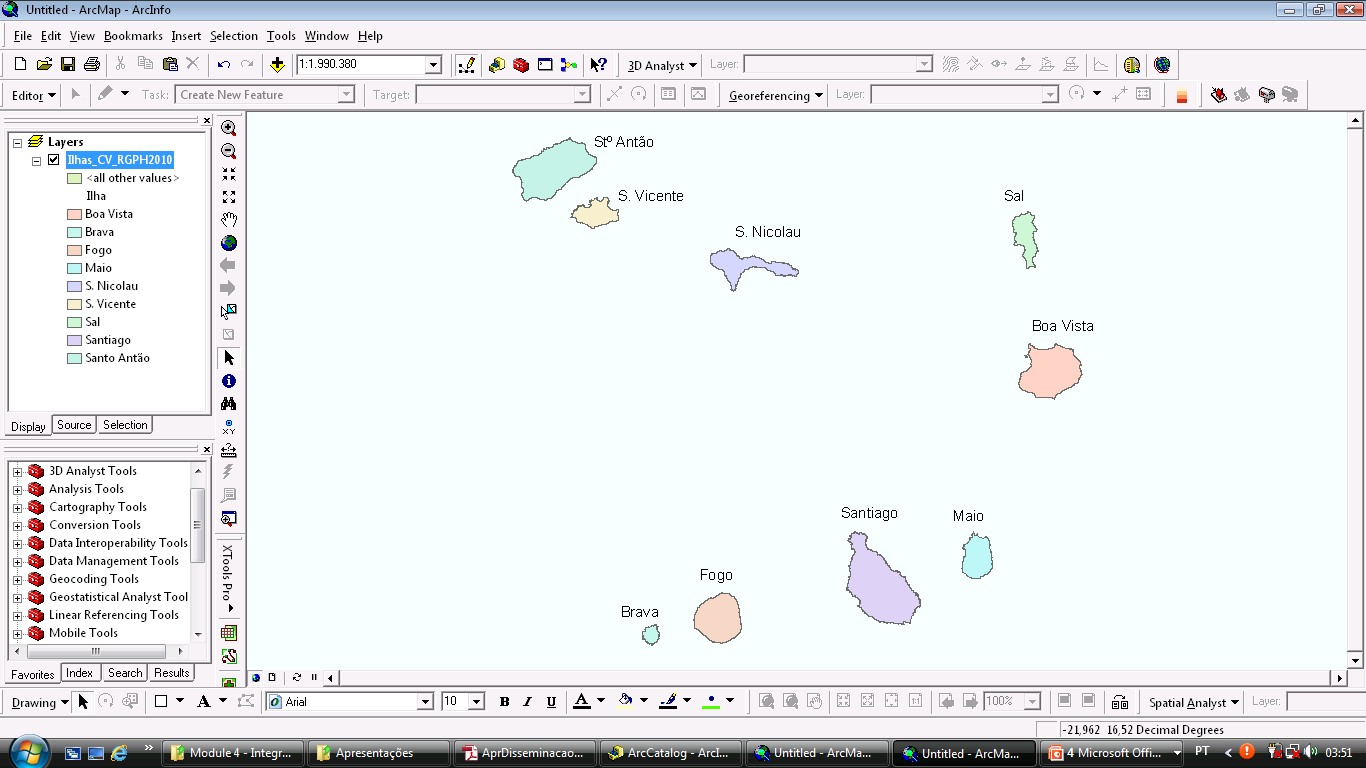 10 - Island
Political-Administrative divisions
About Cape Verde
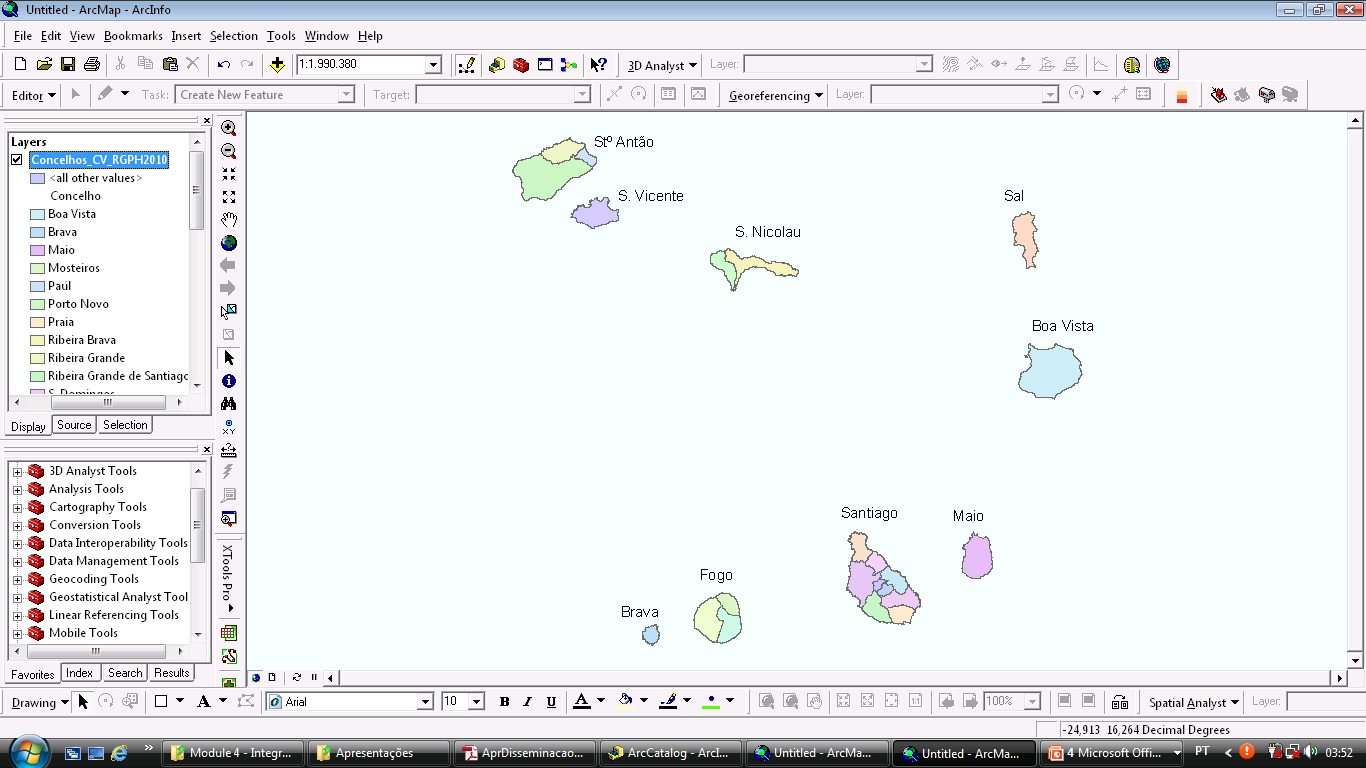 22 - Municipalities
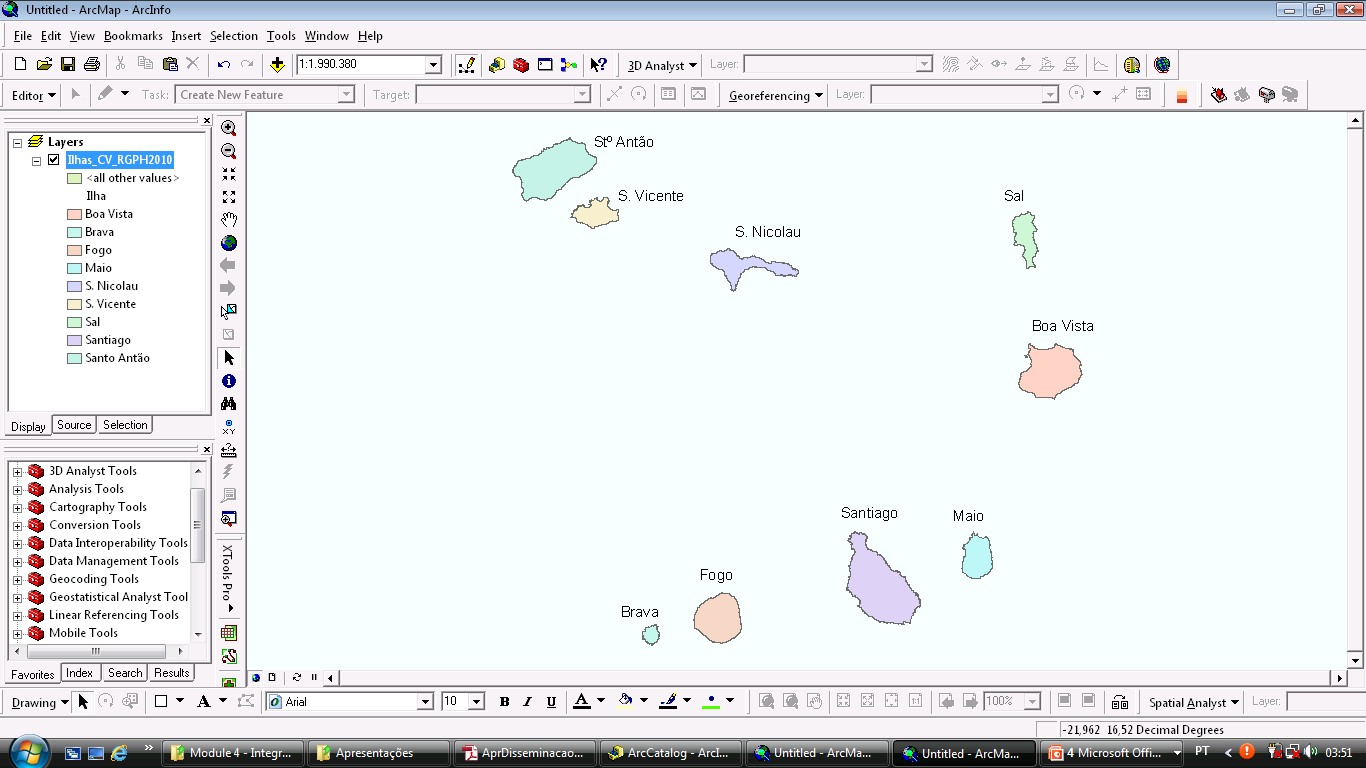 Political-Administrative divisions
About Cape Verde
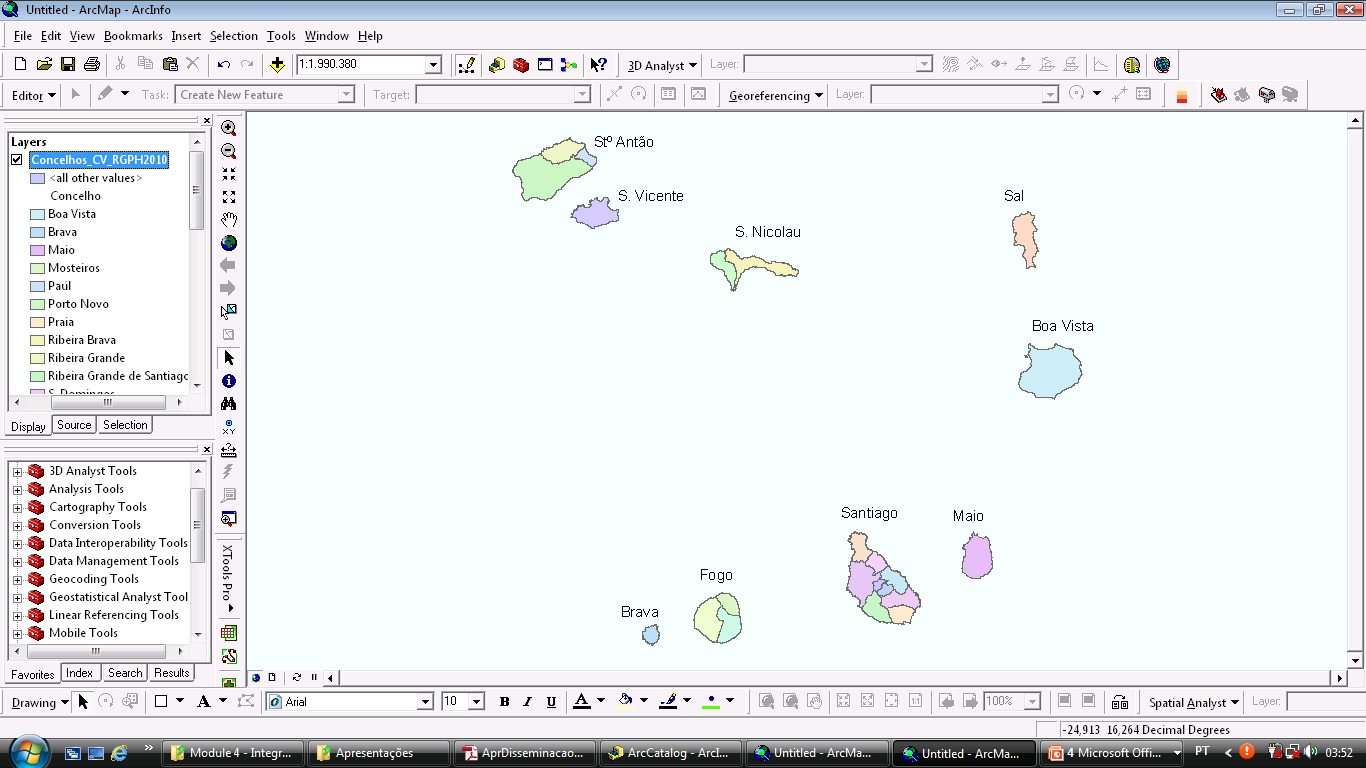 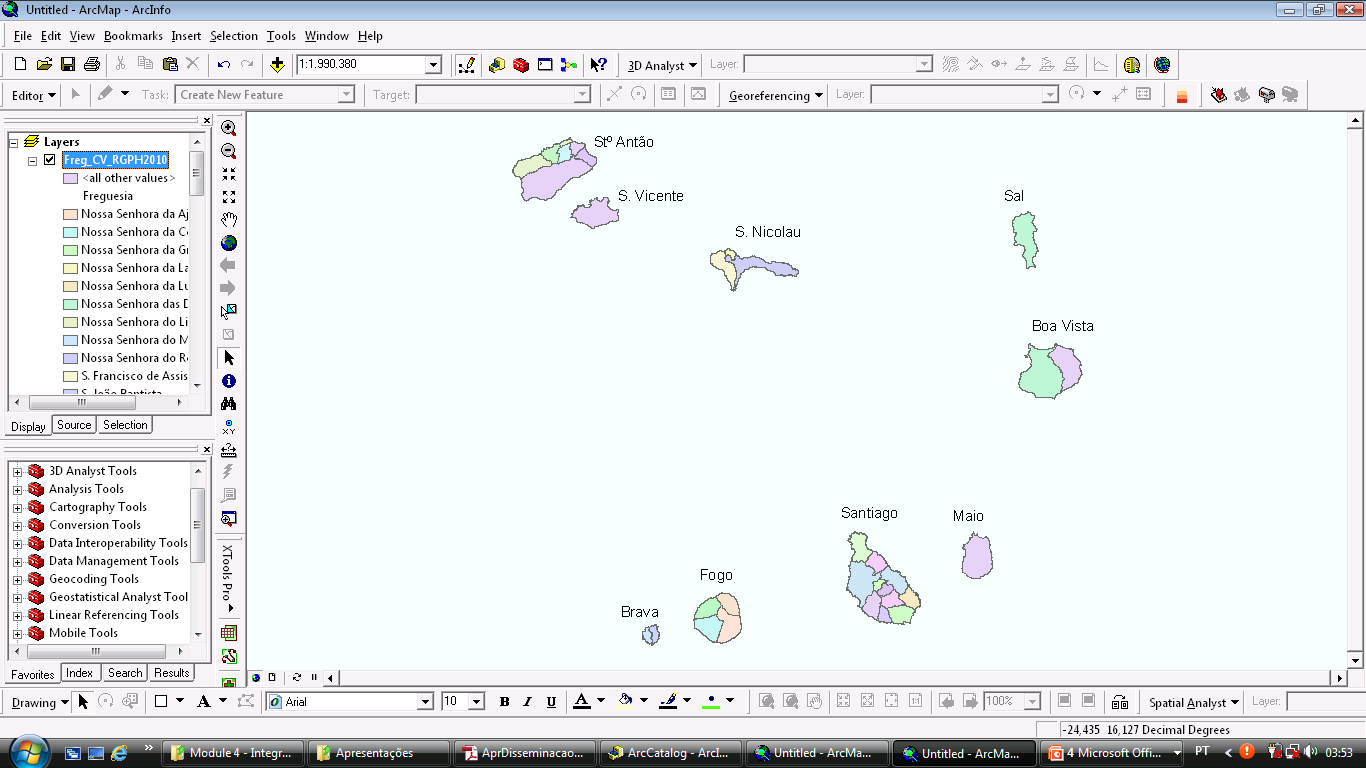 32 - Freguesias
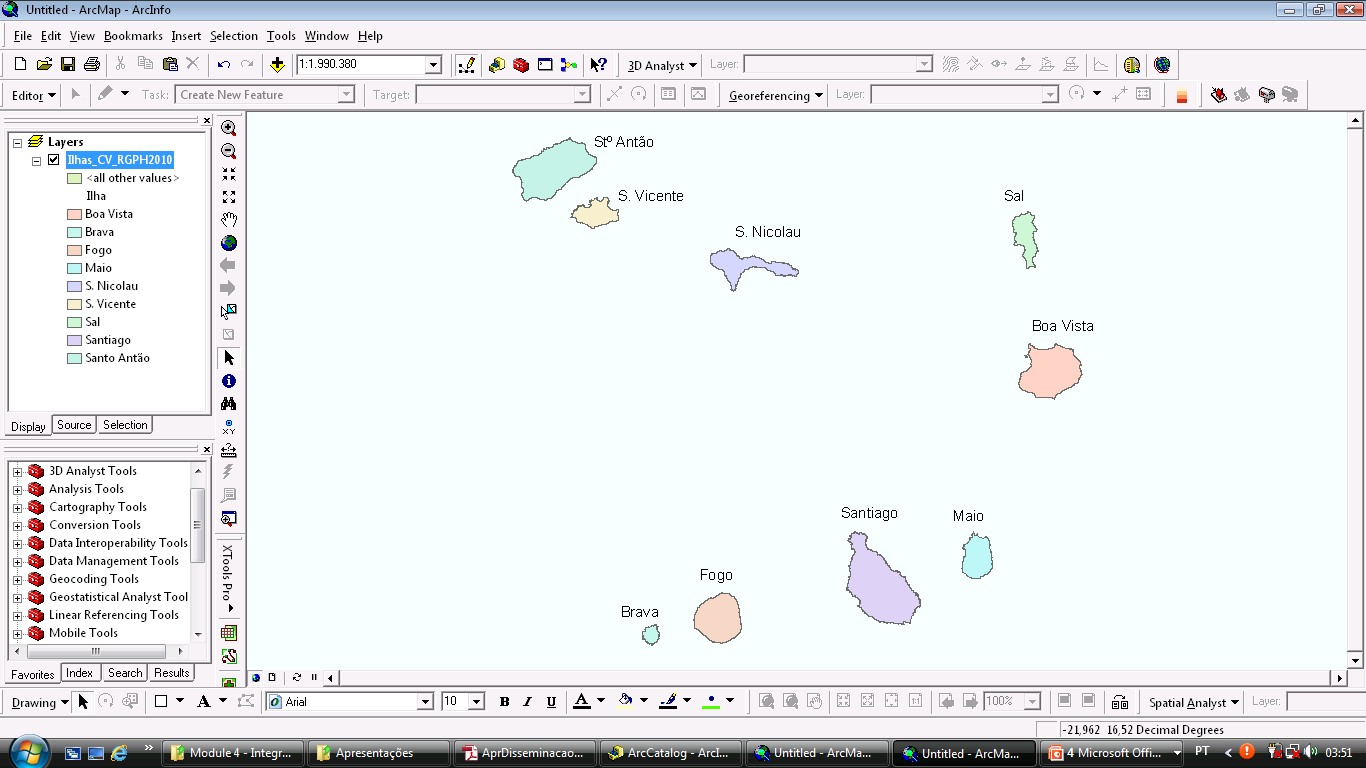 Political-Administrative divisions
The NSS and NIS
State agency that oversees and coordinates superiorly the National Statistical System.
unifying body of producers and users of statistical information
Fixed guidelines for statistics, by outlining the national statistical activities and programs.
Holds the methodological coordination.
Approving the concepts, definitions, classifications and other instruments of technical coordination.
National statistical System
The NSS and NIS
Governmental Representatives
Associations Representatives
Academic and Civil Society Representatives
The NSS and NIS
The National Institute of Statistics (NIS) is the central executive organism, of the National Statistical System (NSS) responsible for production and dissemination of the statistical information.

Mission: Produce and disseminate with efficiency and exemption, statistical information with quality, relevant and timely.
Data Dissemination in INE
Confidentiality

Users needs (output's different forms and formats)

Make the internet the core dissemination vehicle

Easy the access to information 
Free access to census data, including geographic data

Data Available in different forms and format
Enable advanced users to “directly” handle the information.
Data Dissemination in INE
www.ine.cv
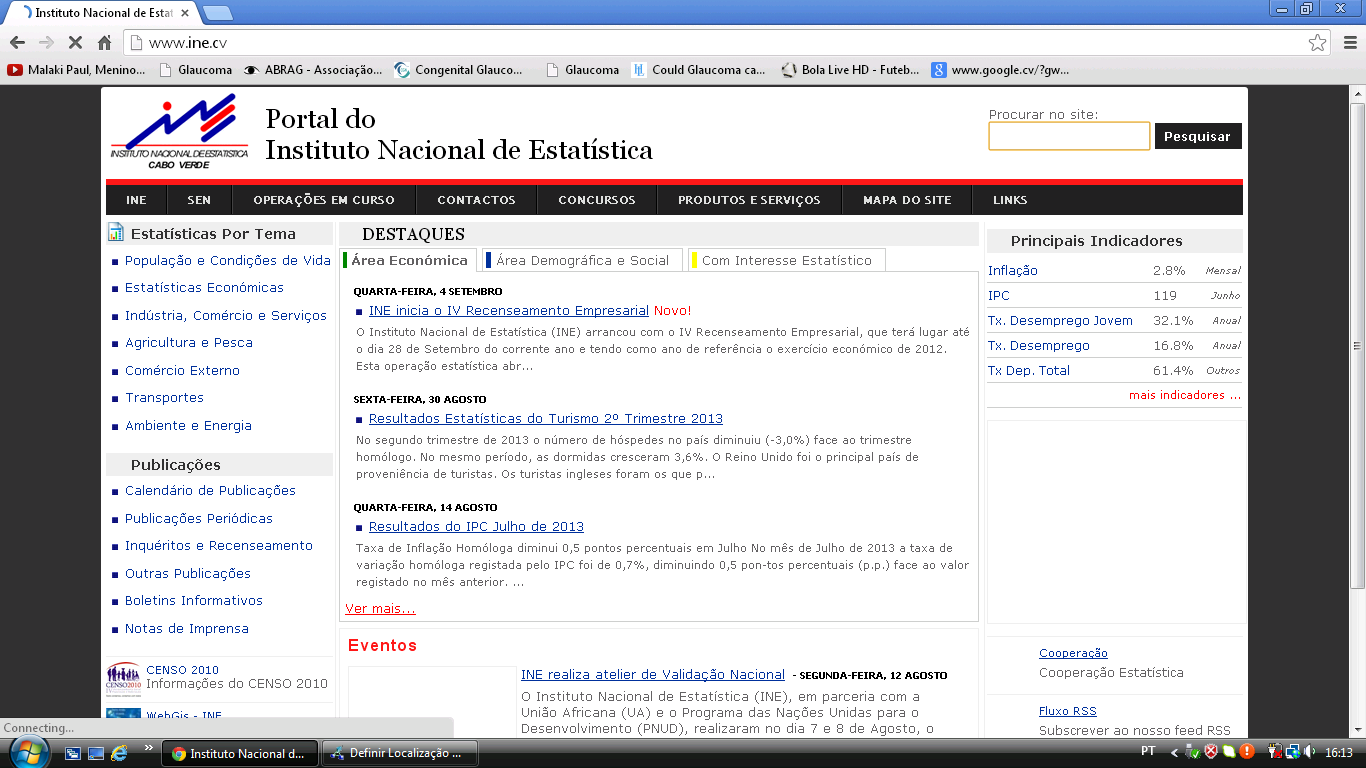 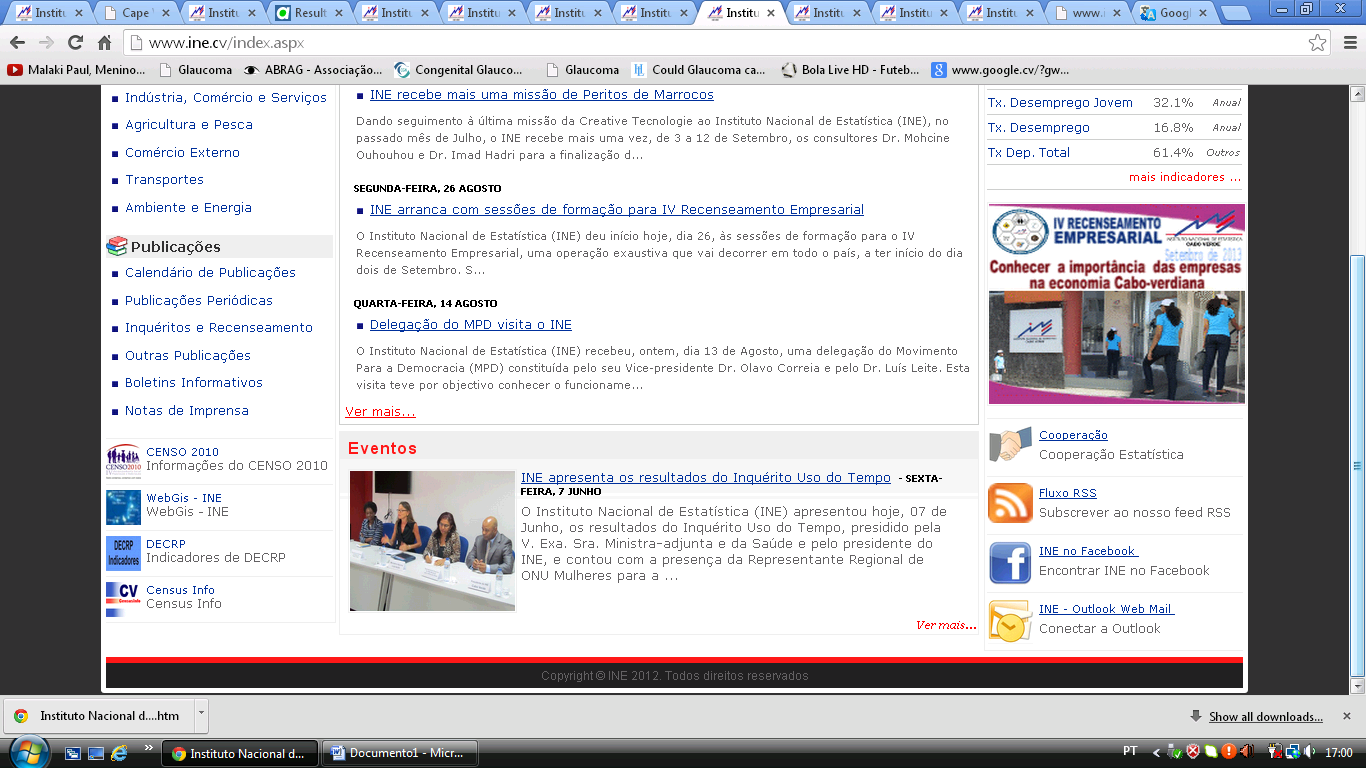 Data Dissemination in INE
Cape Verde Census Info
SINE (CPLP)
BDEO
BDMI
Data Request
INE Mobile
WebGIS-INE
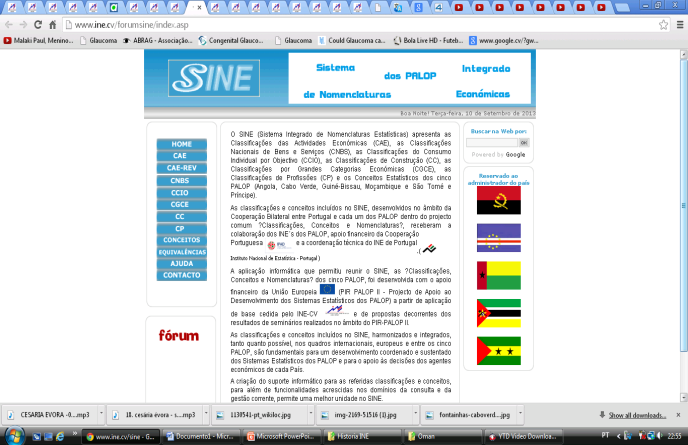 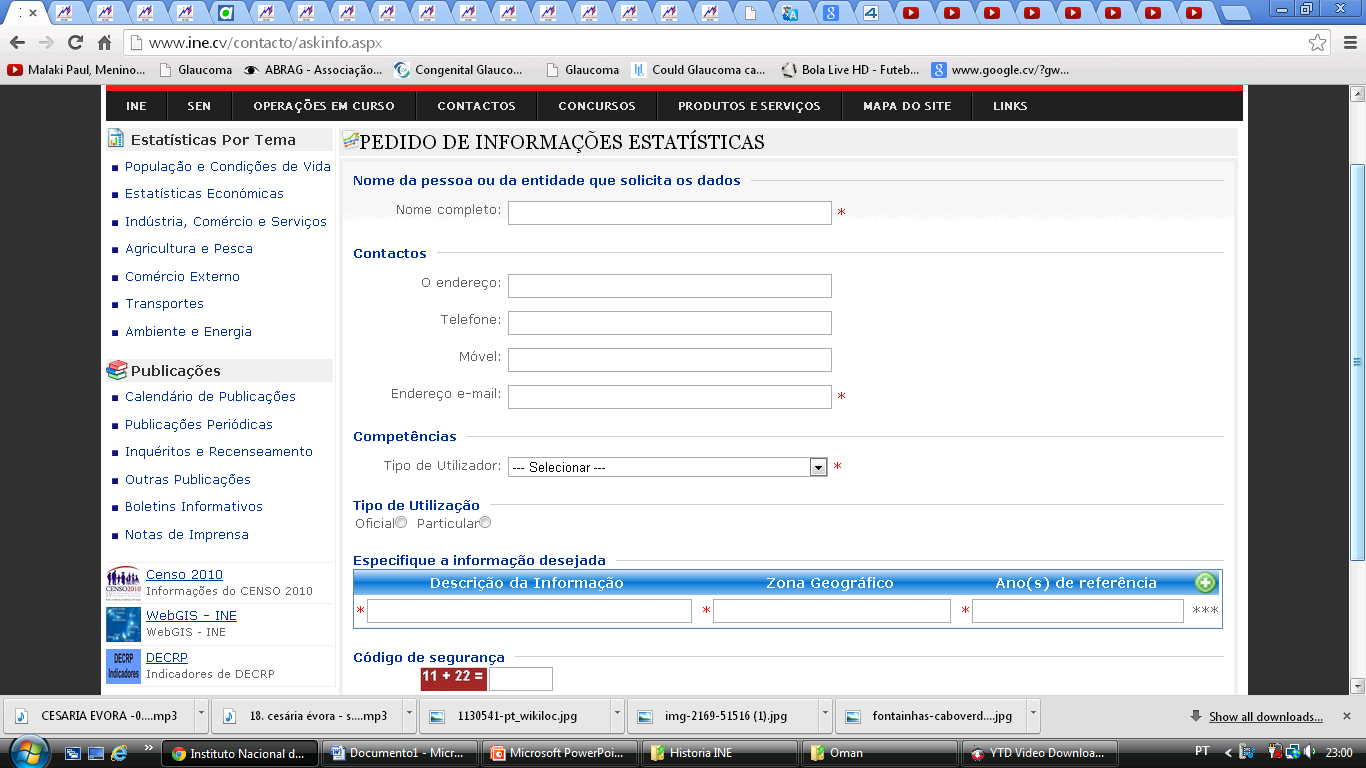 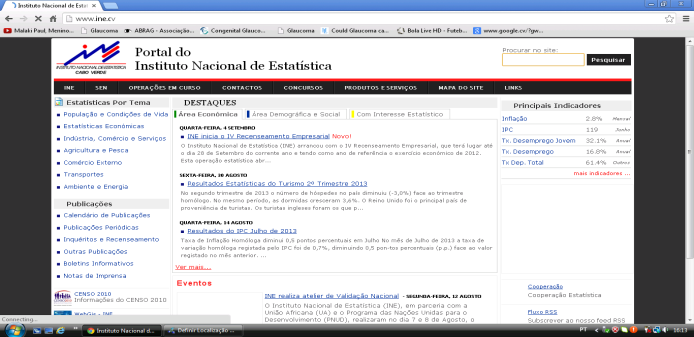 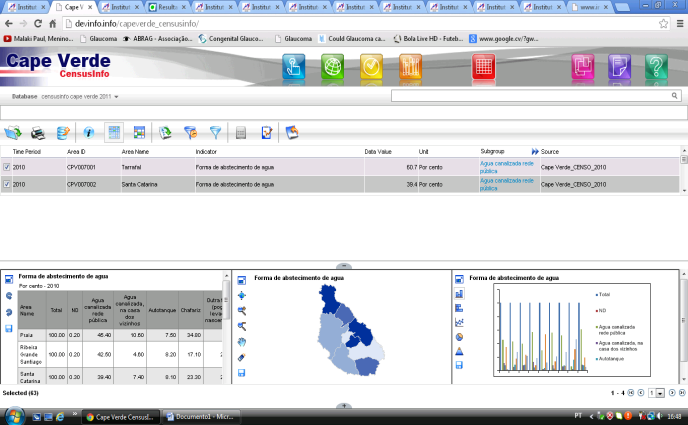 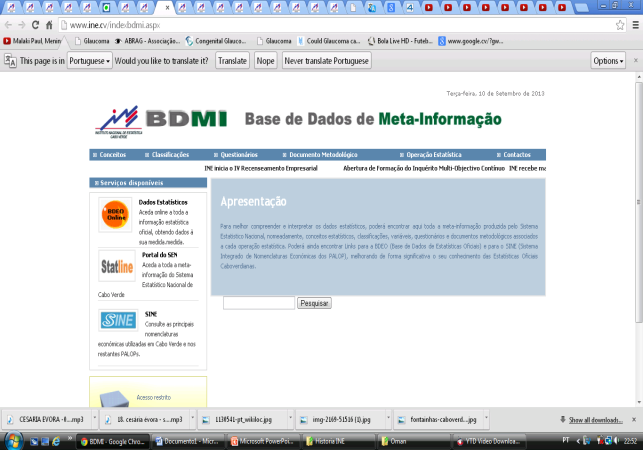 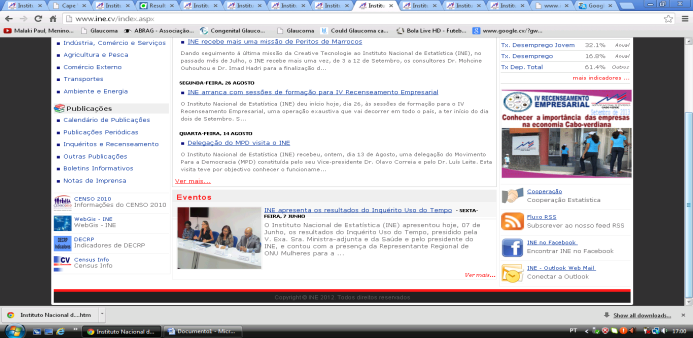 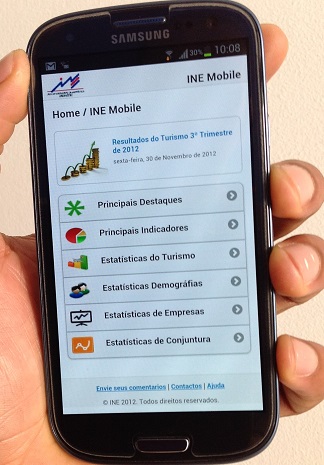 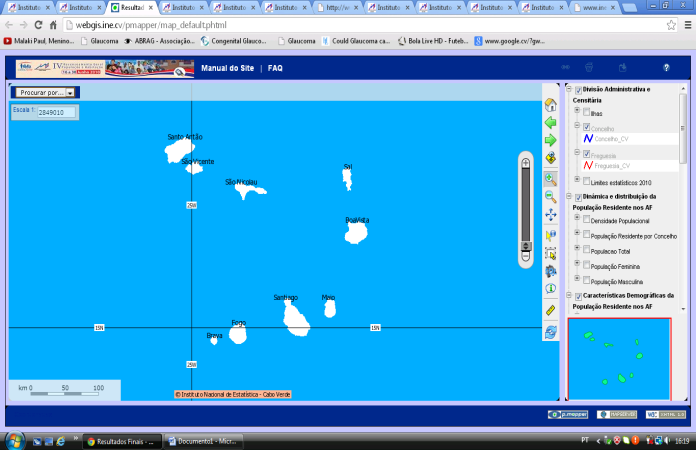 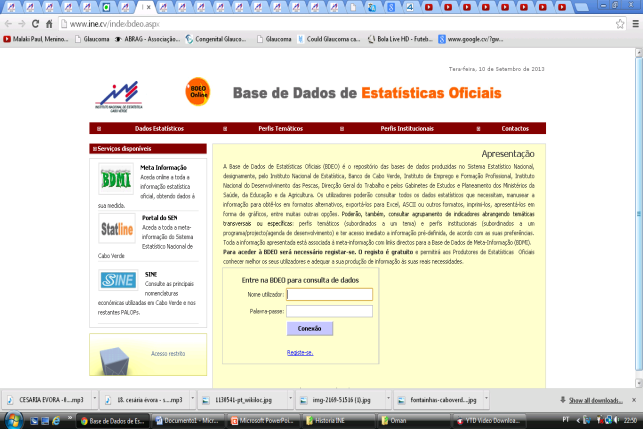 The WebGIS-INE - Background
In 2010 the NIS, conducted a Population and Housing Census

Use of New Technologies (Mobile Devices)

Use of GIS to support data collection and dissemination

Completely Digital Census (One of the first in Africa)
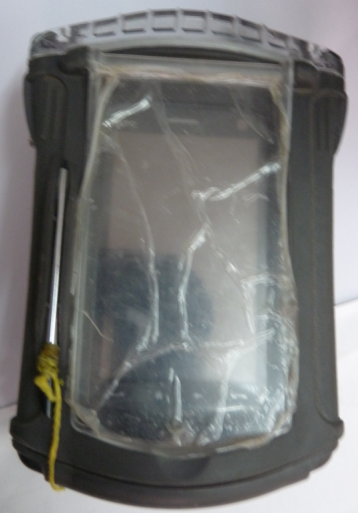 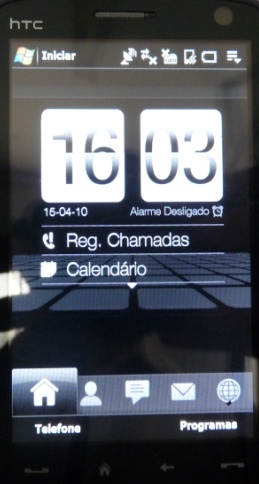 The WebGIS-INE - Background
Minimum use of paper

Geo referencing all household (Using GIS and GPS)

Improve quality control
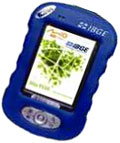 PDA (Personal Digital Assistant) with GPS (Global Positioning System).
The WebGIS-INE - Background
Mobile GIS” – IBGE Mobile GIS
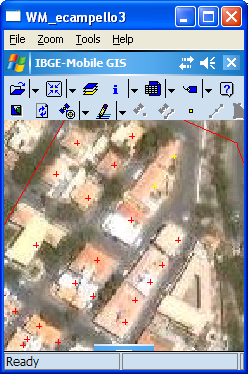 Technical and logistic support of the Brazilian Institute of Geography and Statistics (IBGE)

App that allows the visualizations, navigation map and use of GPS.
The WebGIS-INE - Background
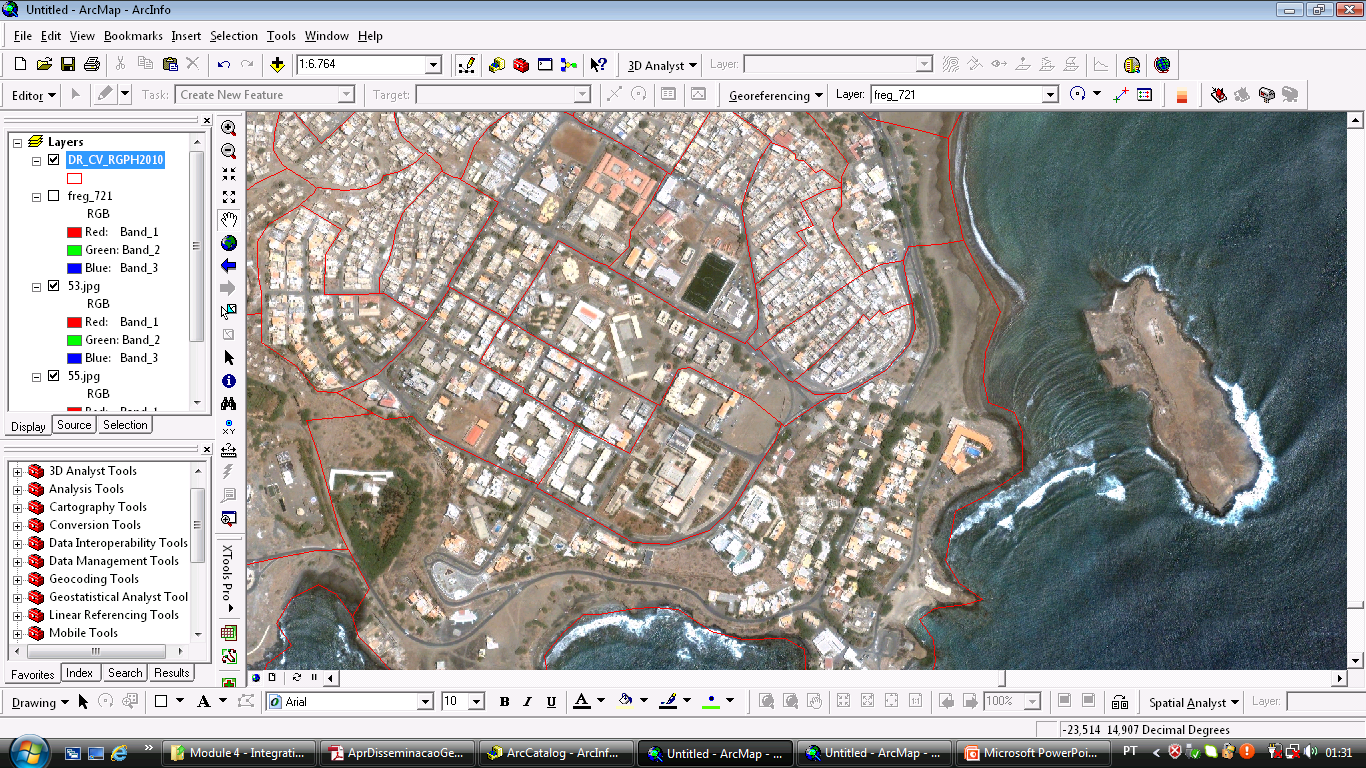 The WebGIS-INE - Background
Geo Code
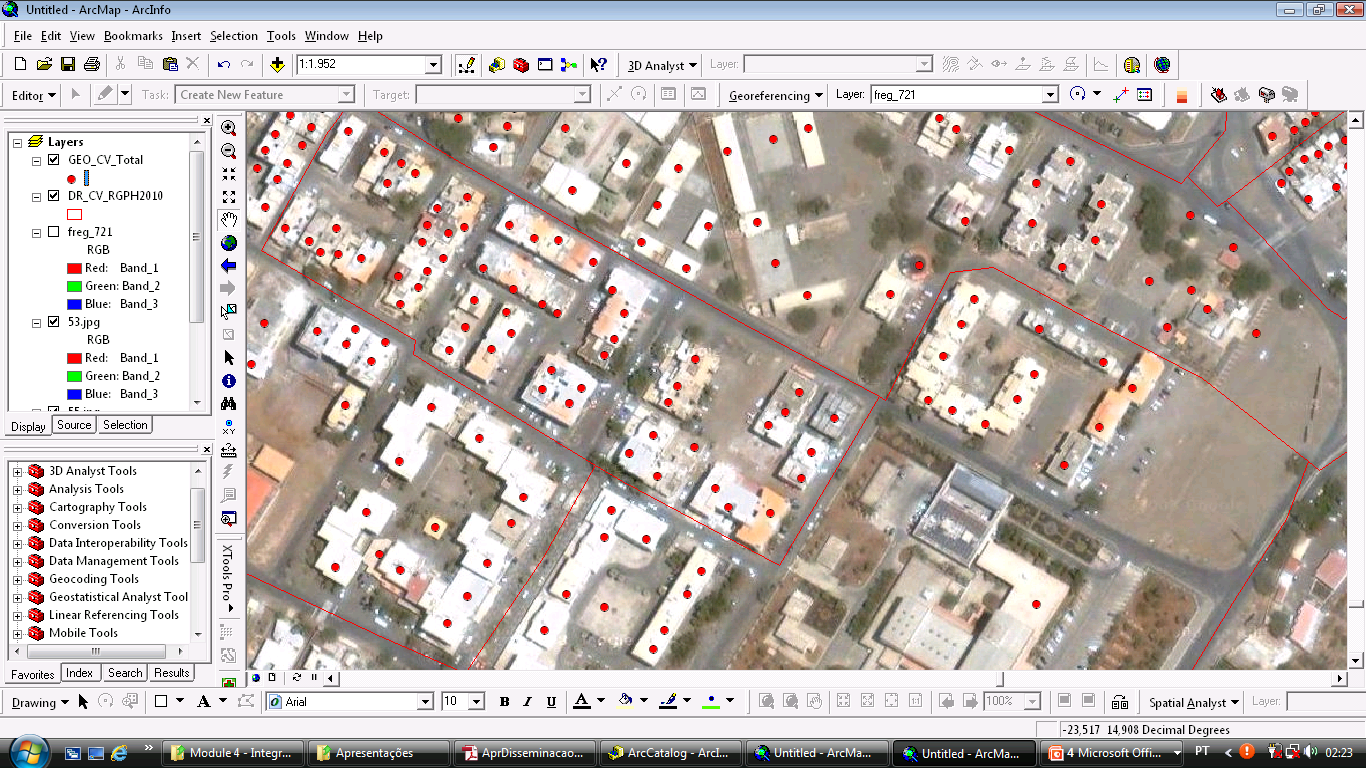 Edifice
Lodgment
Household
Individual
The WebGIS-INE – Geospatial Tool to Disseminate data through Internet
SIG INE-CV

Developed in P Mapper (Html)
Features - Shape files:
Interaction with the map (Zoom, Select the information that you want to view) 
Help reading data
Query the data (spatial or numeric criteria)
“Create” maps (User design)
Export data, (Excel, CSV, and maps)
The WebGIS-INE – Geospatial Tool to Disseminate data through Internet
http://webgis.ine.cv
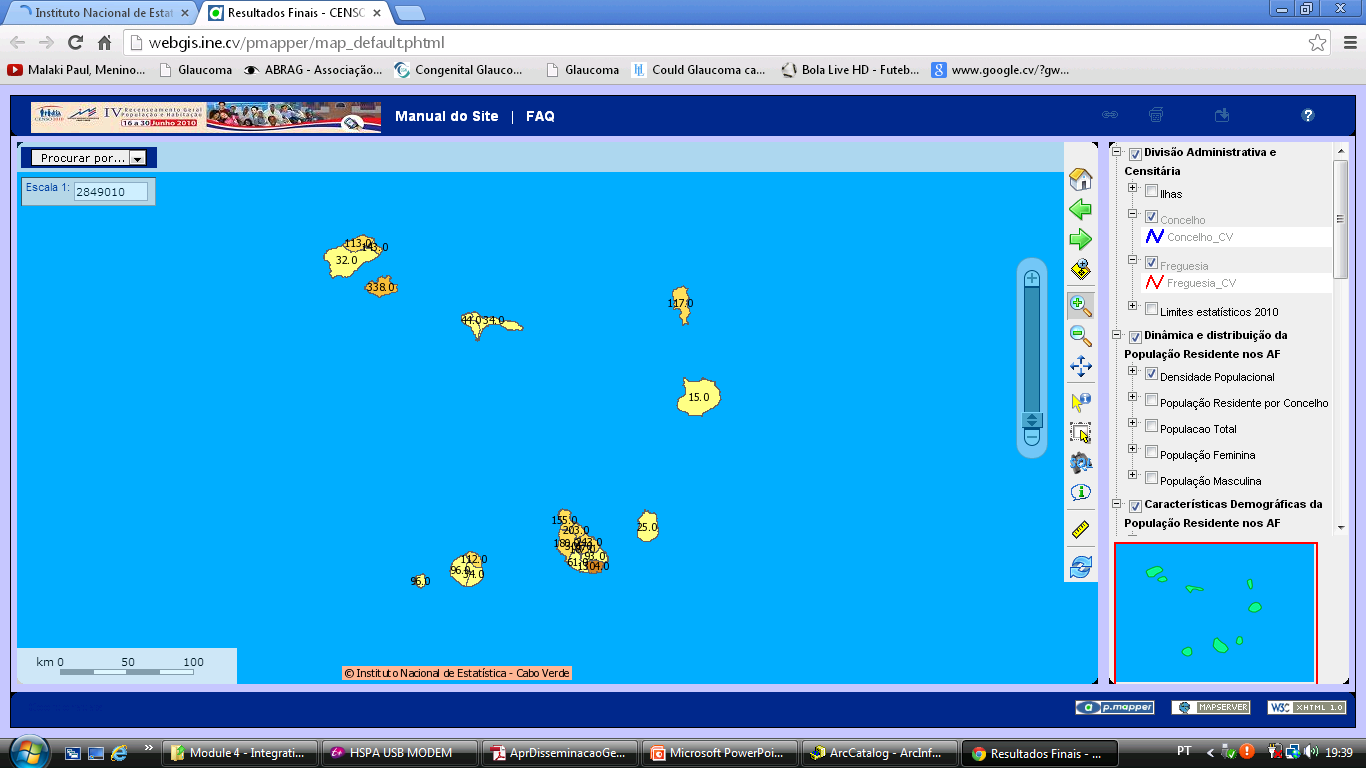 WebGIS INE
The WebGIS-INE – Geospatial Tool to Disseminate data through Internet
Navigate the map, Select, Enable, Disable the layer/information
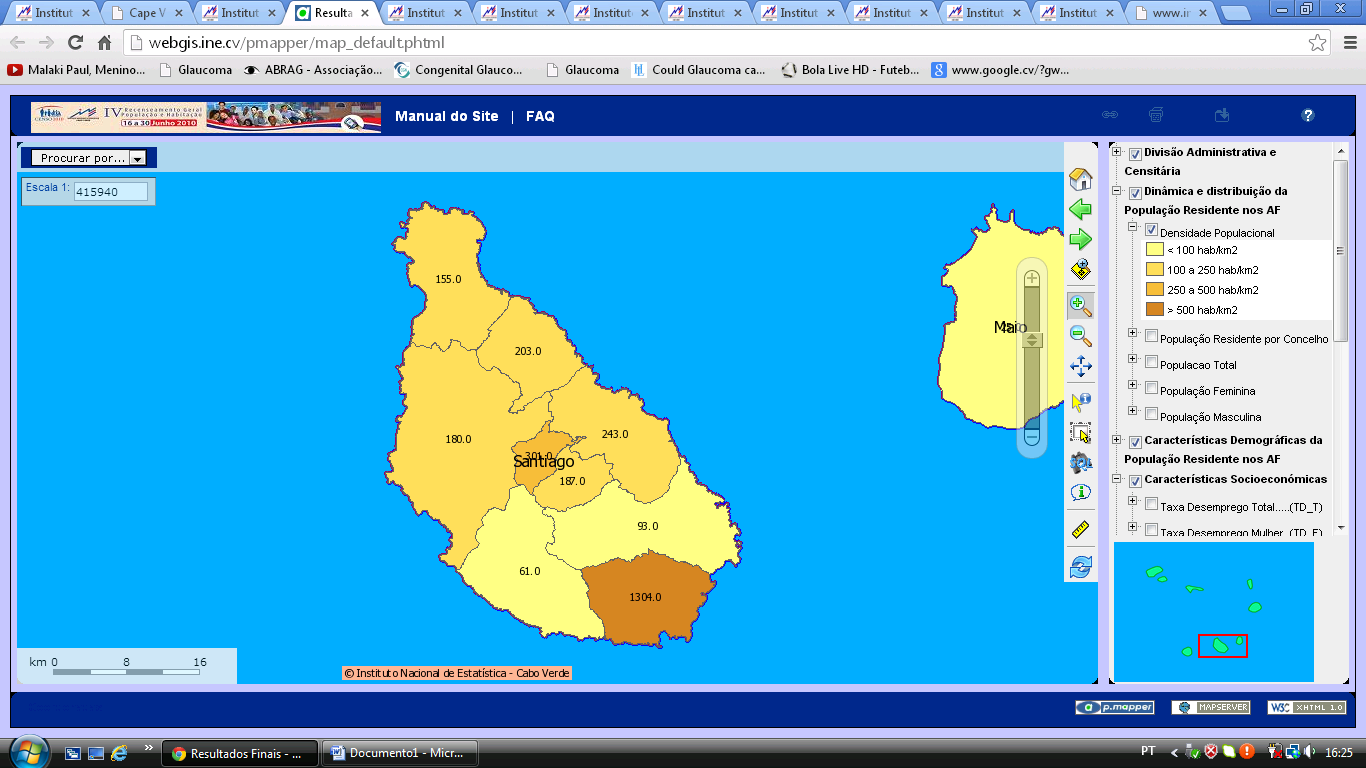 The WebGIS-INE – Geospatial Tool to Disseminate data through Internet
Navigate the map - Change the information
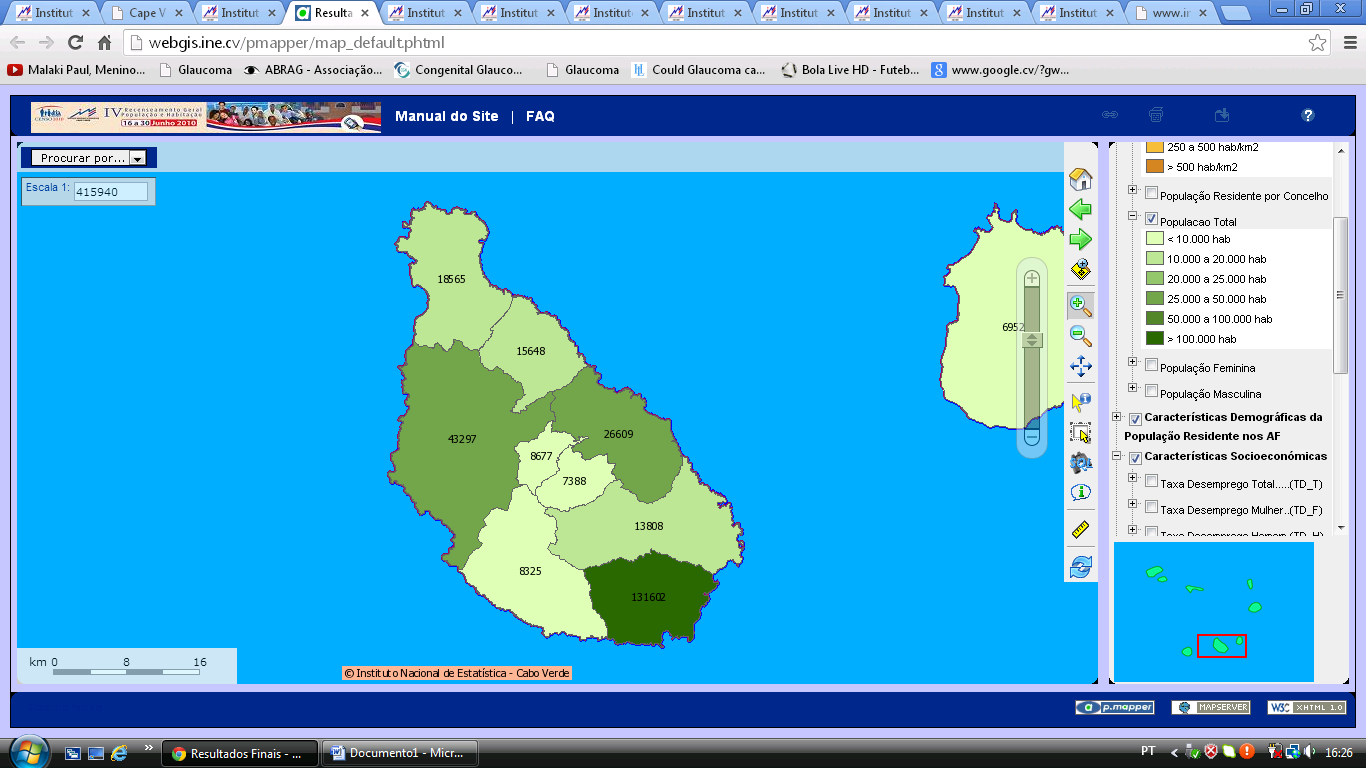 The WebGIS-INE – Geospatial Tool to Disseminate data through Internet
Overlap some layers
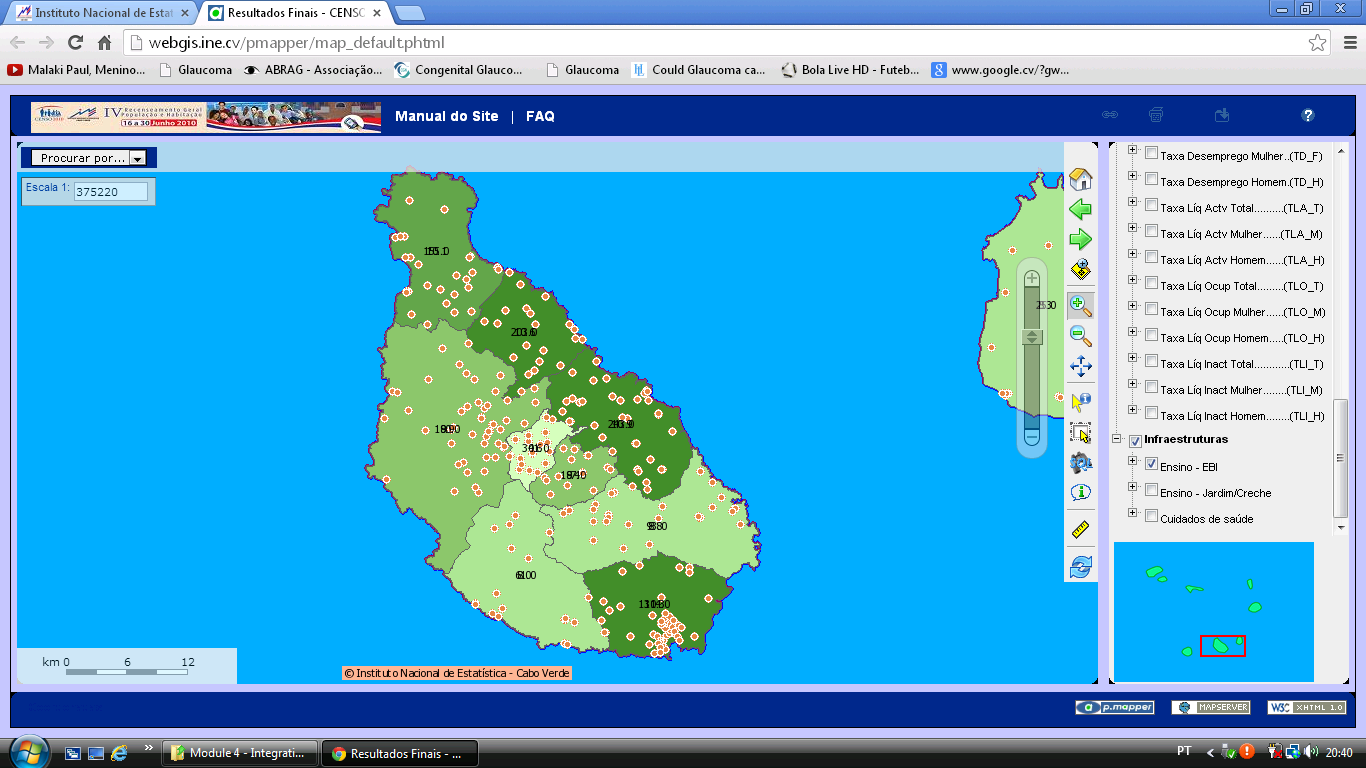 The WebGIS-INE – Geospatial Tool to Disseminate data through Internet
Query the data (SQL)
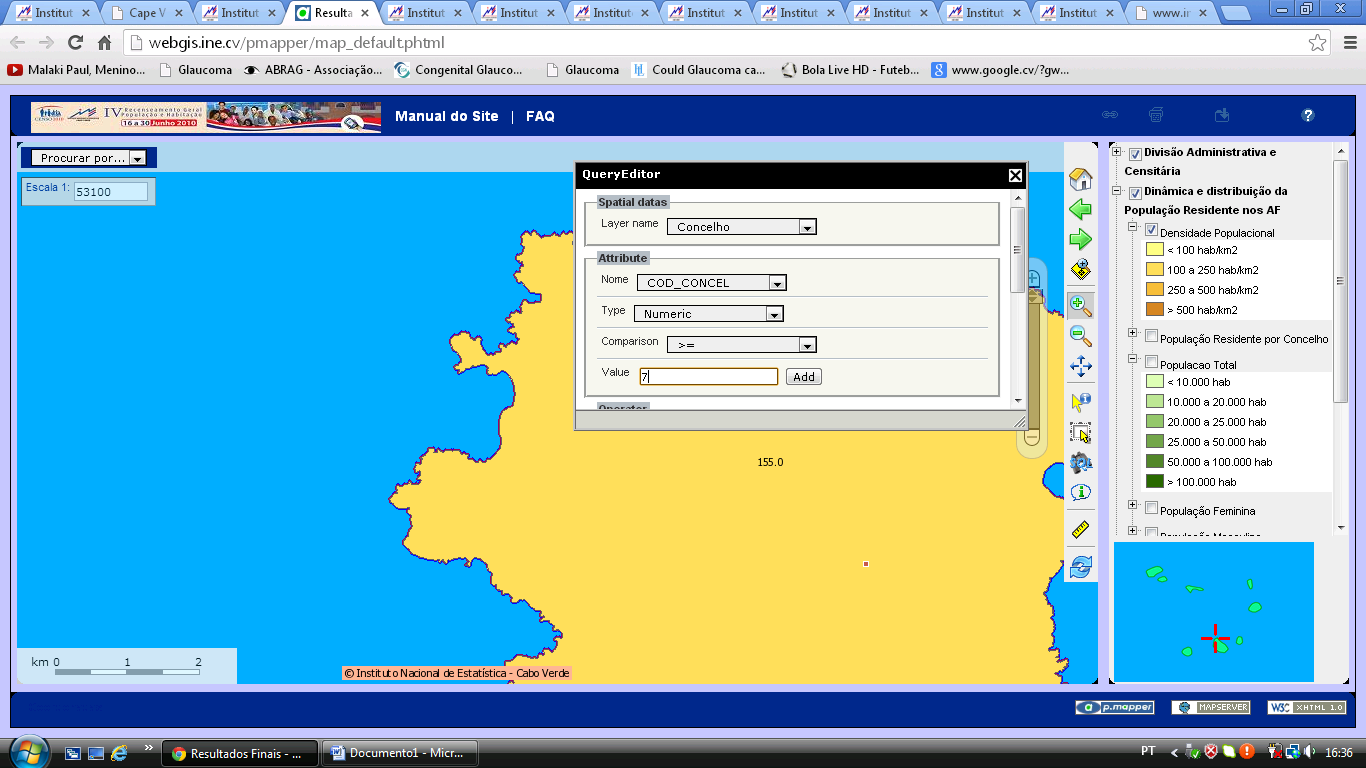 The WebGIS-INE – Geospatial Tool to Disseminate data through Internet
Export data (CSV, Excel, PDF) and export maps
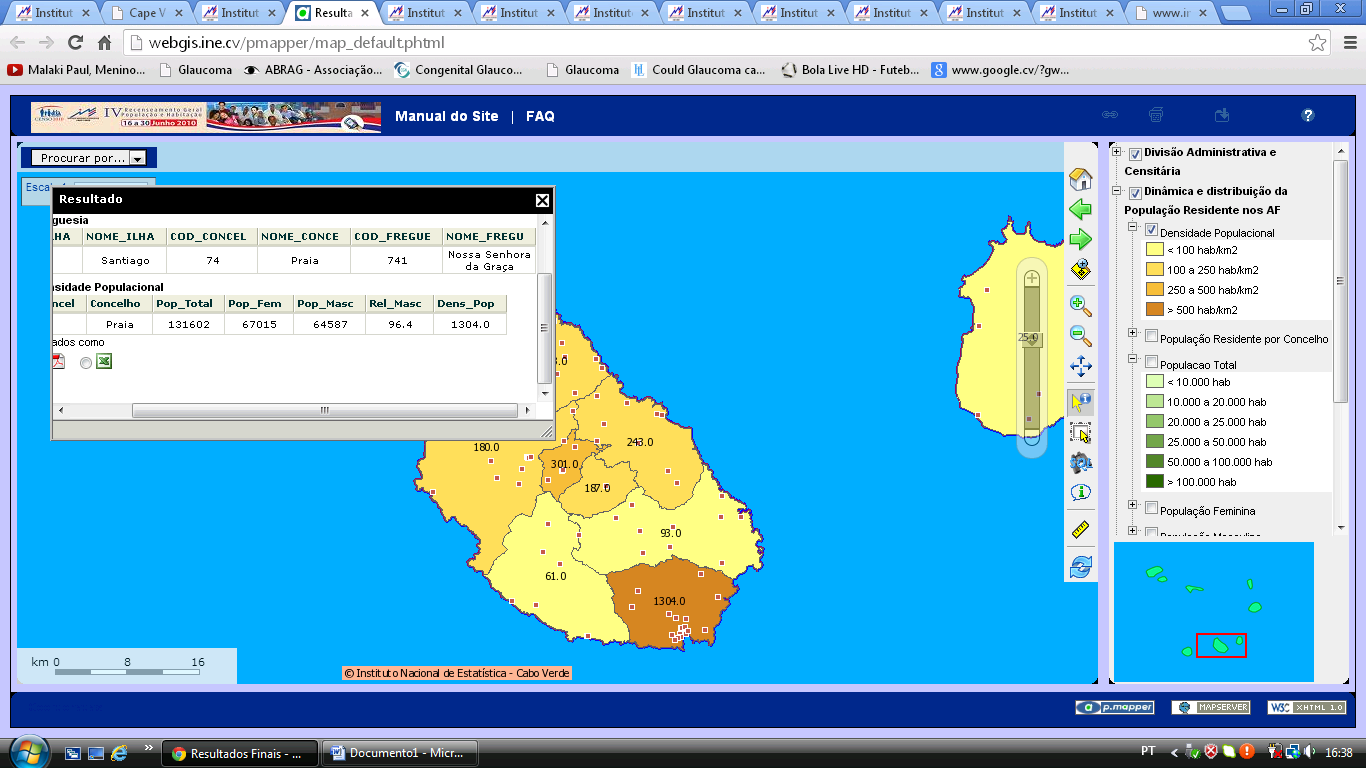 An Example of integrating Statistical and Spatial Data
Highest point of Cape Verde: 2829 m
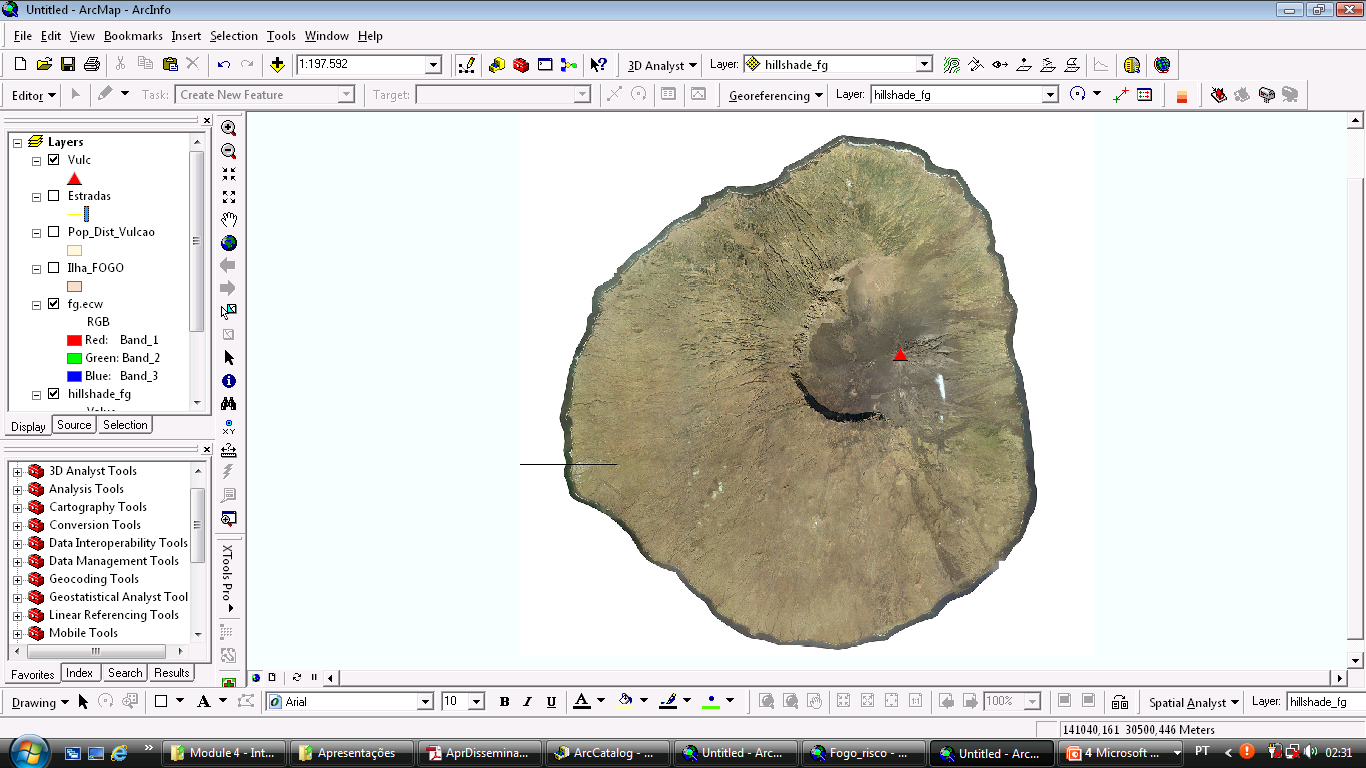 Fogo
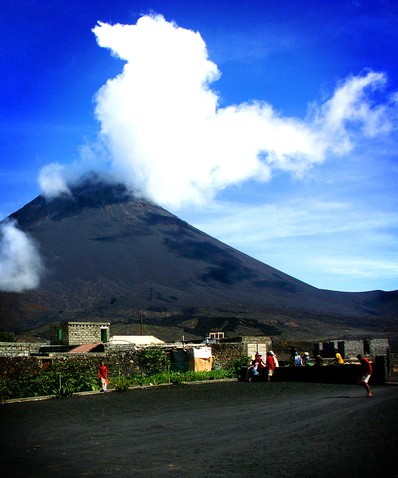 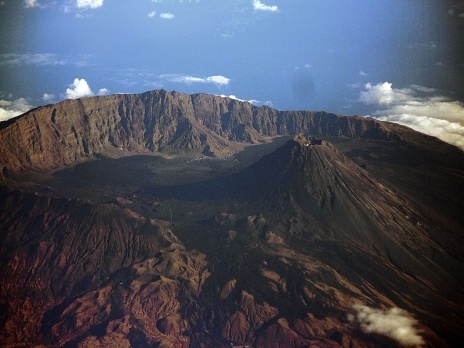 www.wikipedia.pt
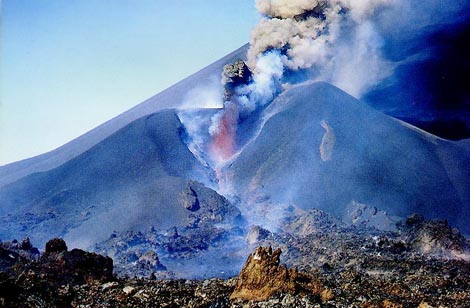 www.caboindex.com
http://hotelxaguate.com
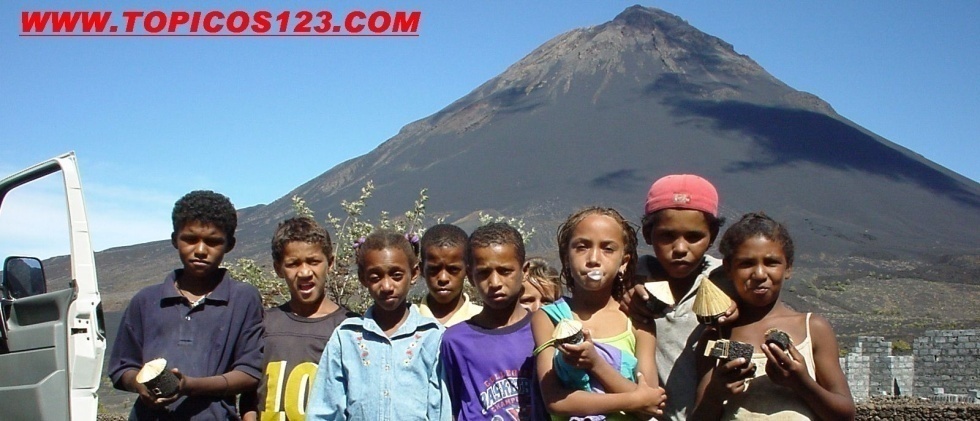 www.topicos123.com
An Example of integrating Statistical and Spatial Data
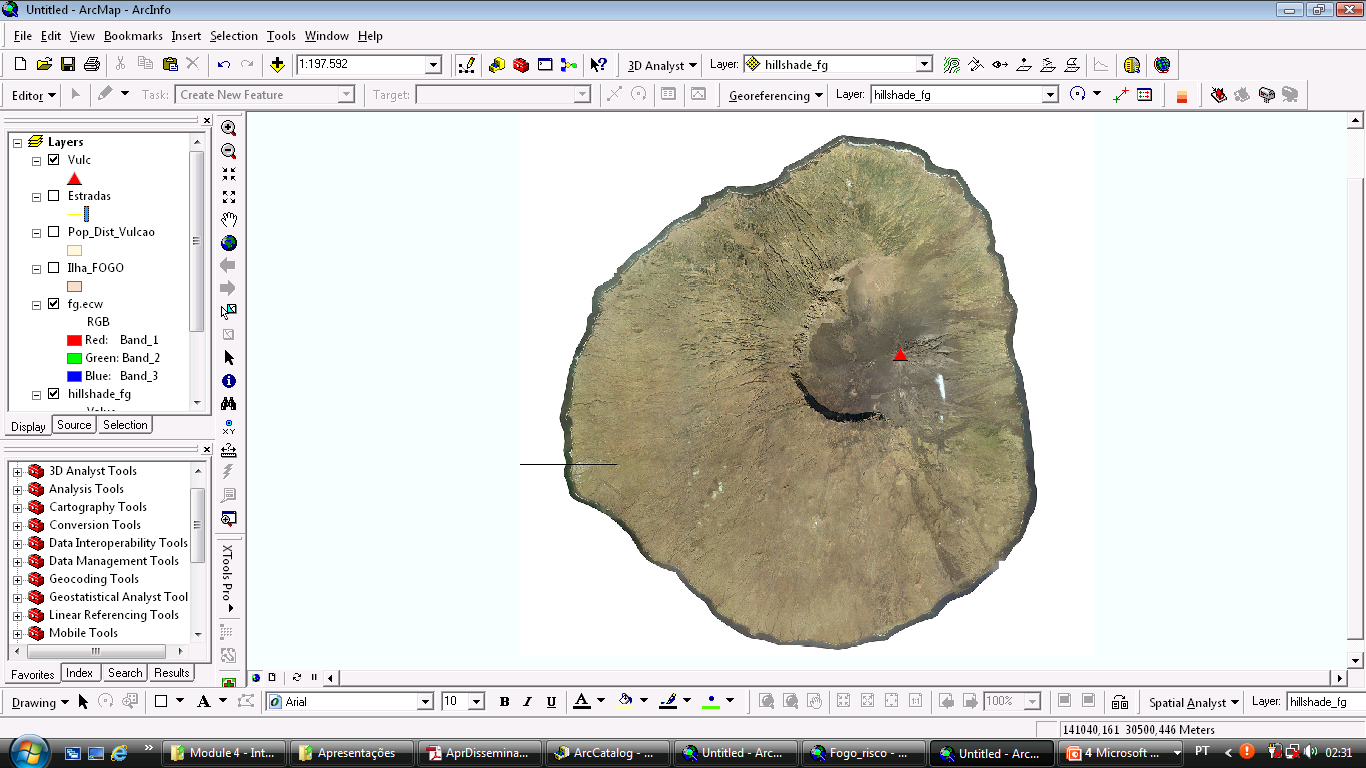 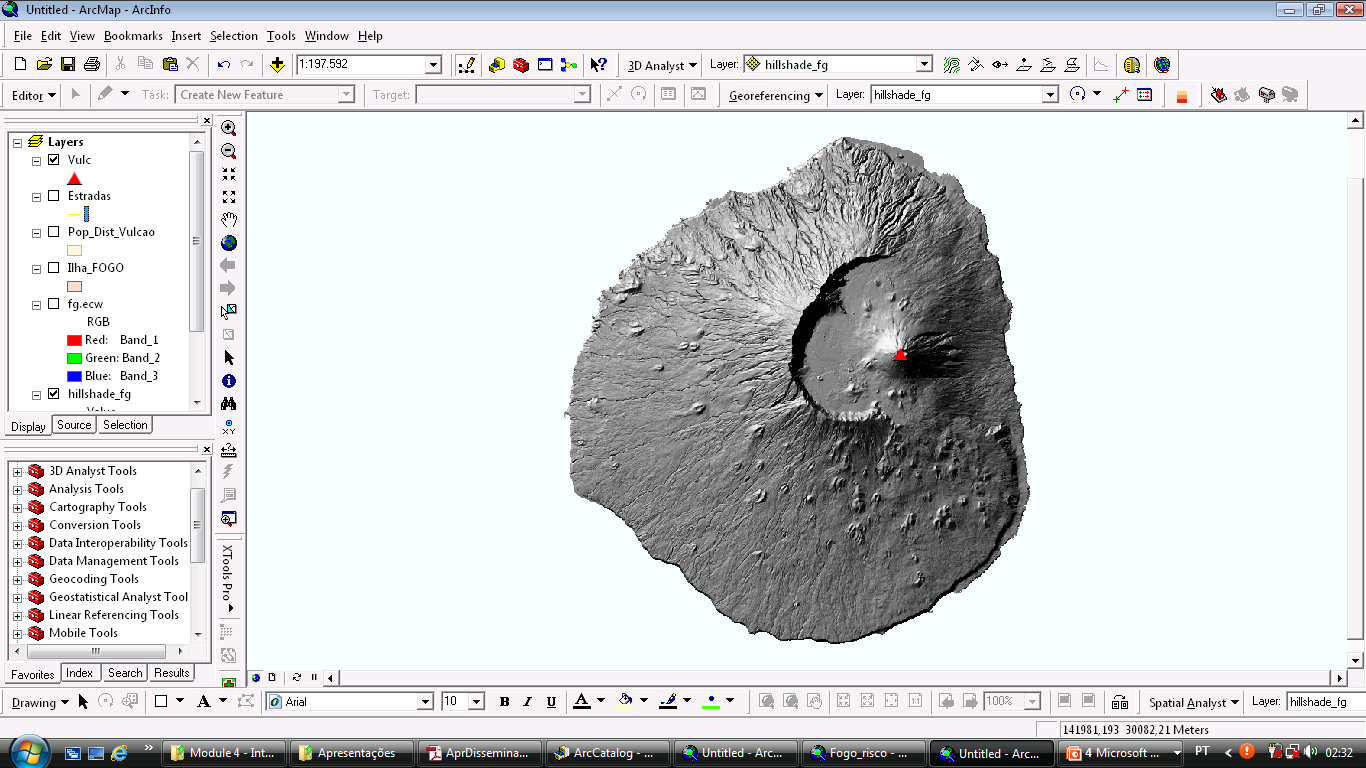 Hill shed Model of Fogo
A simulation for the development of an emergency plan and risk map (volcanic outburst) using Census data
An Example of integrating Statistical and Spatial Data
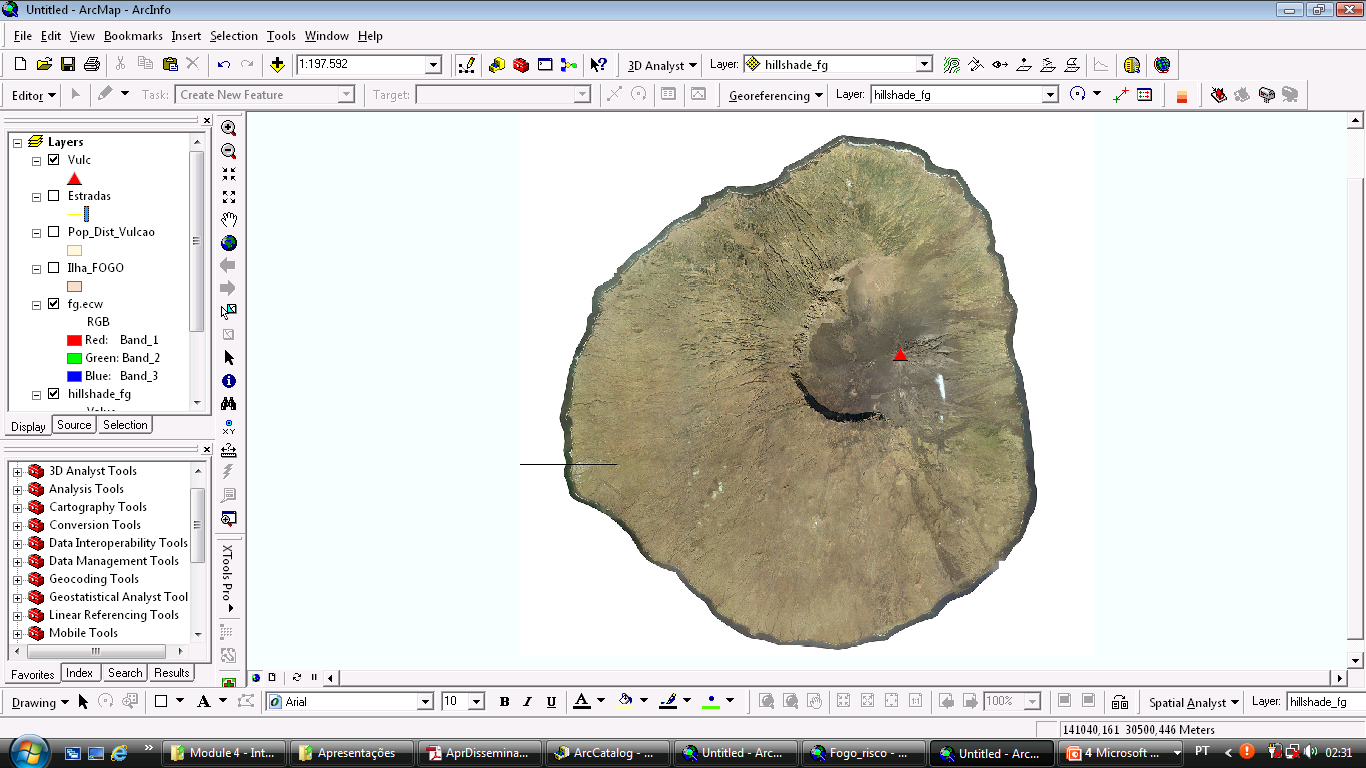 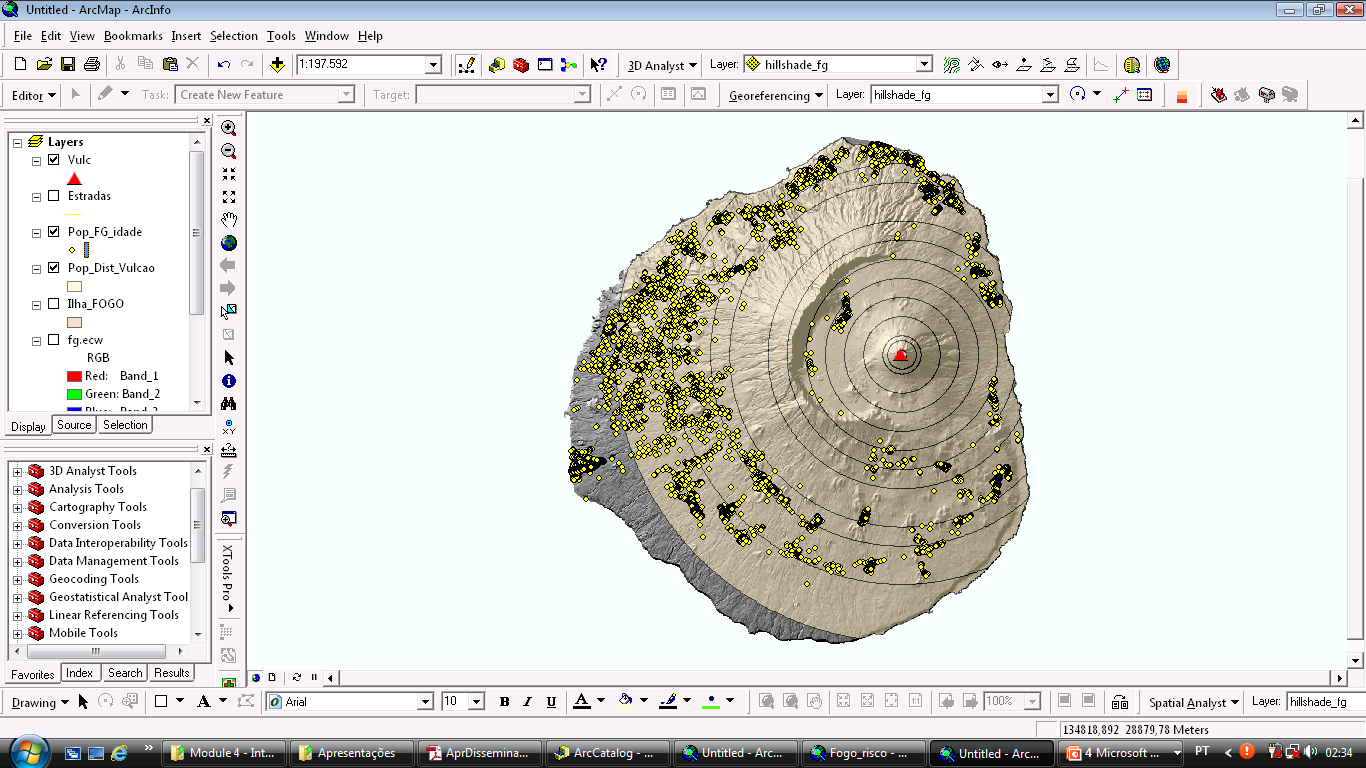 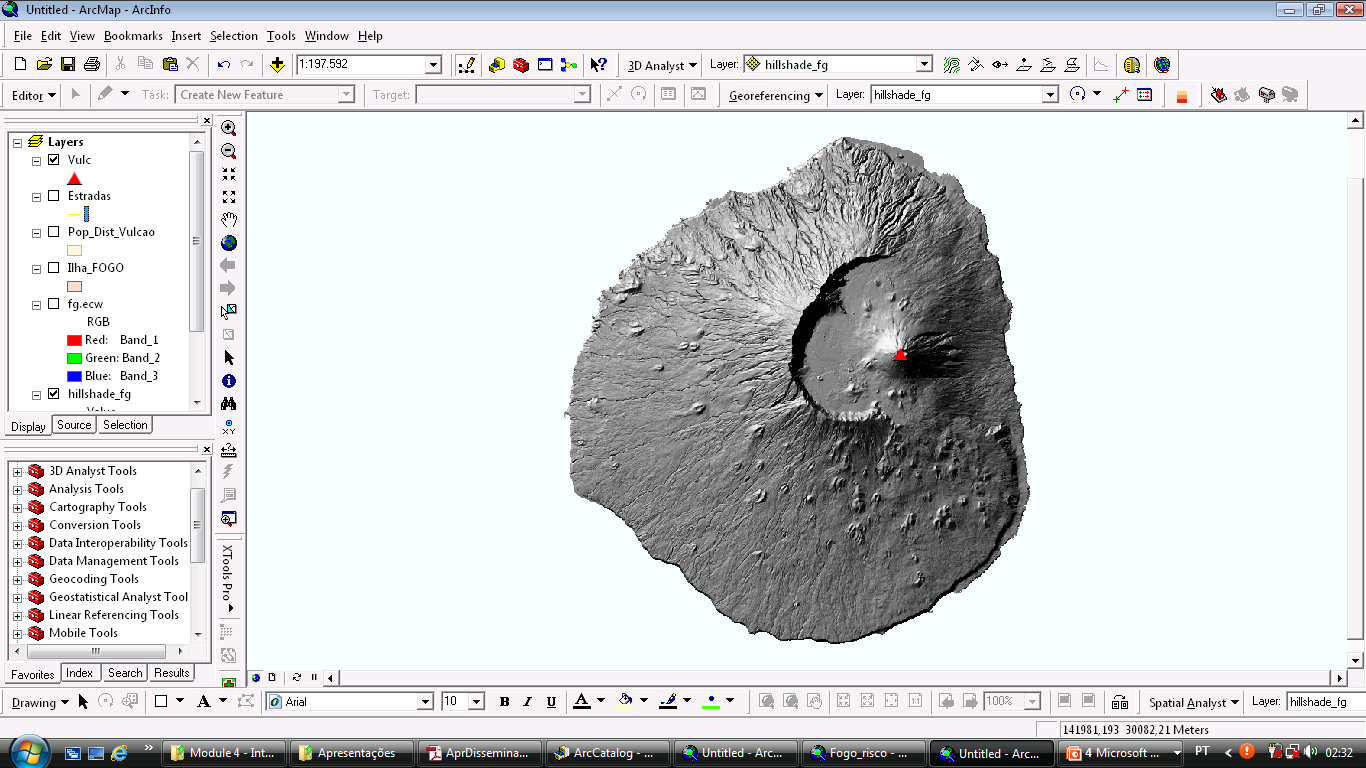 Using Different layers

Points, representing Households - number of individuals, age and sex

Circular areas from the peak (area of incidence)
An Example of integrating Statistical and Spatial Data
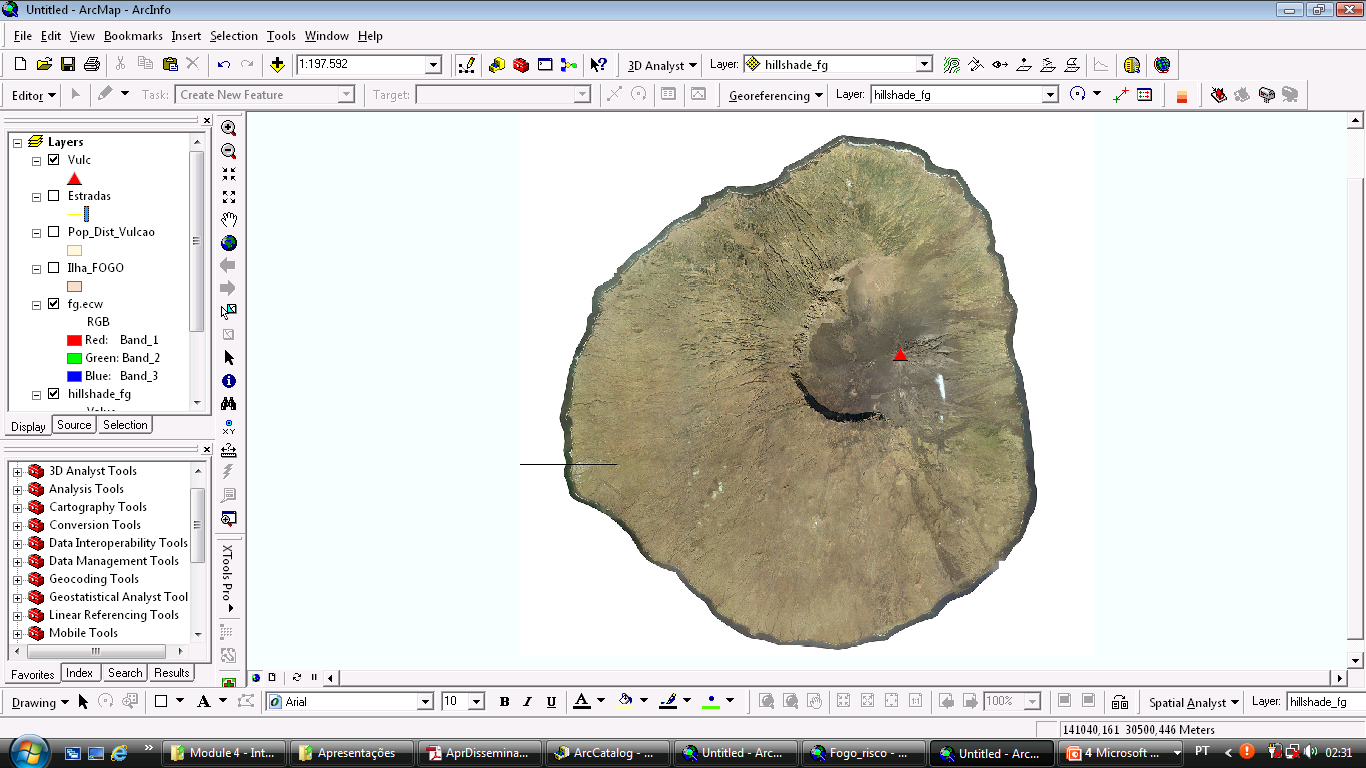 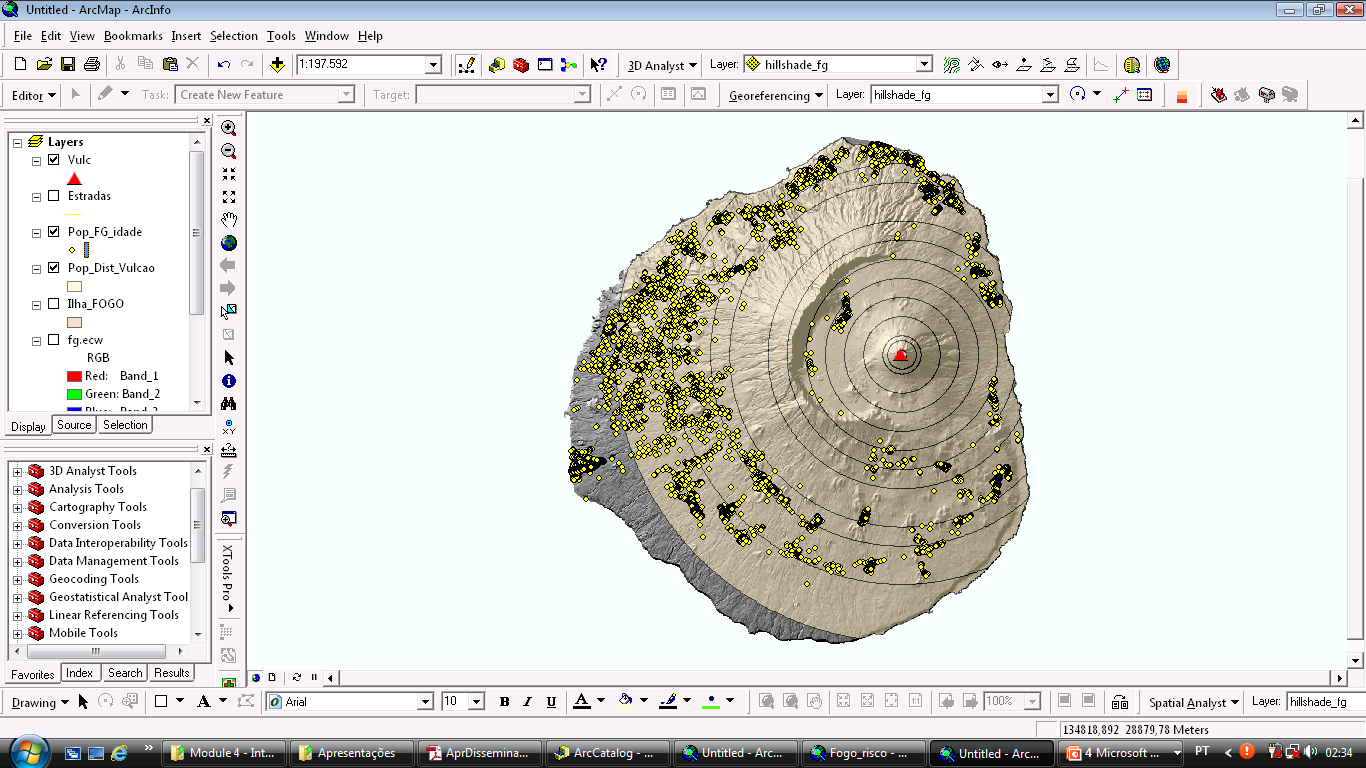 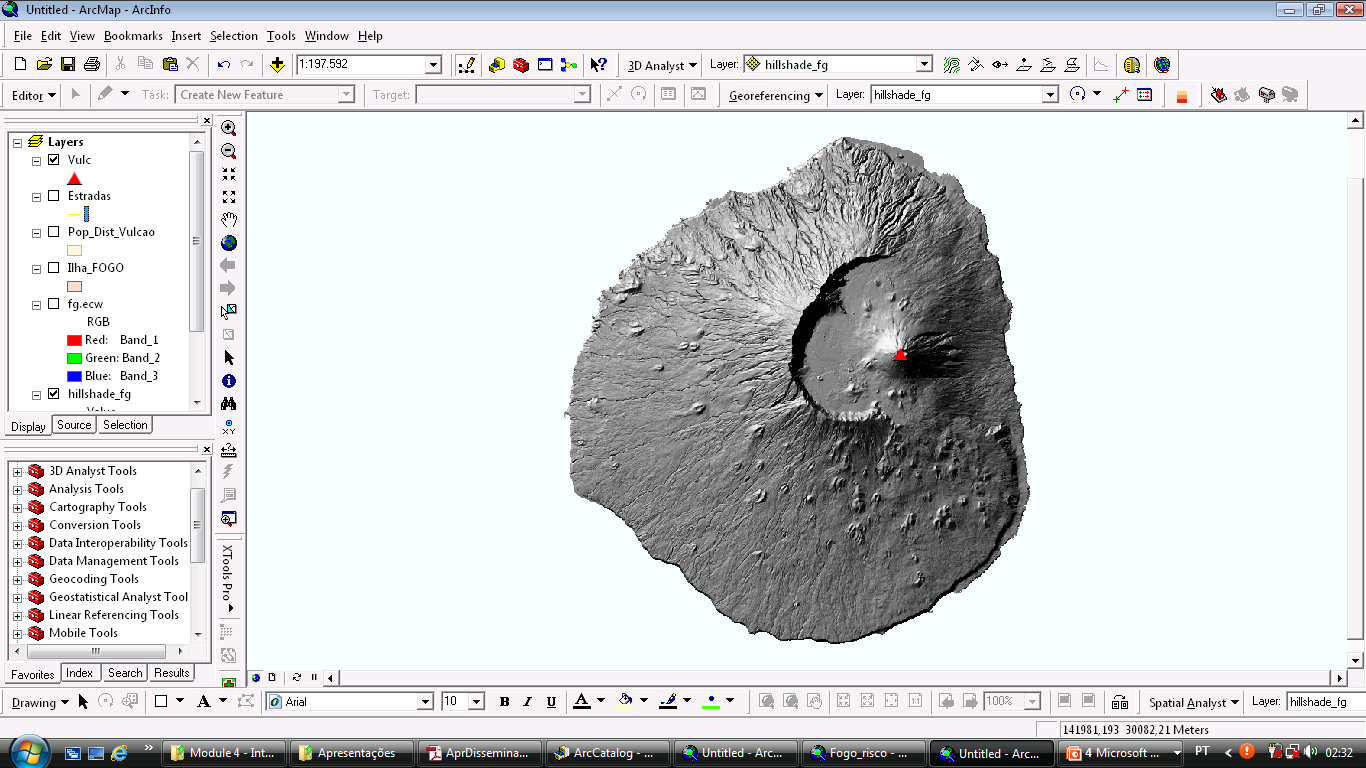 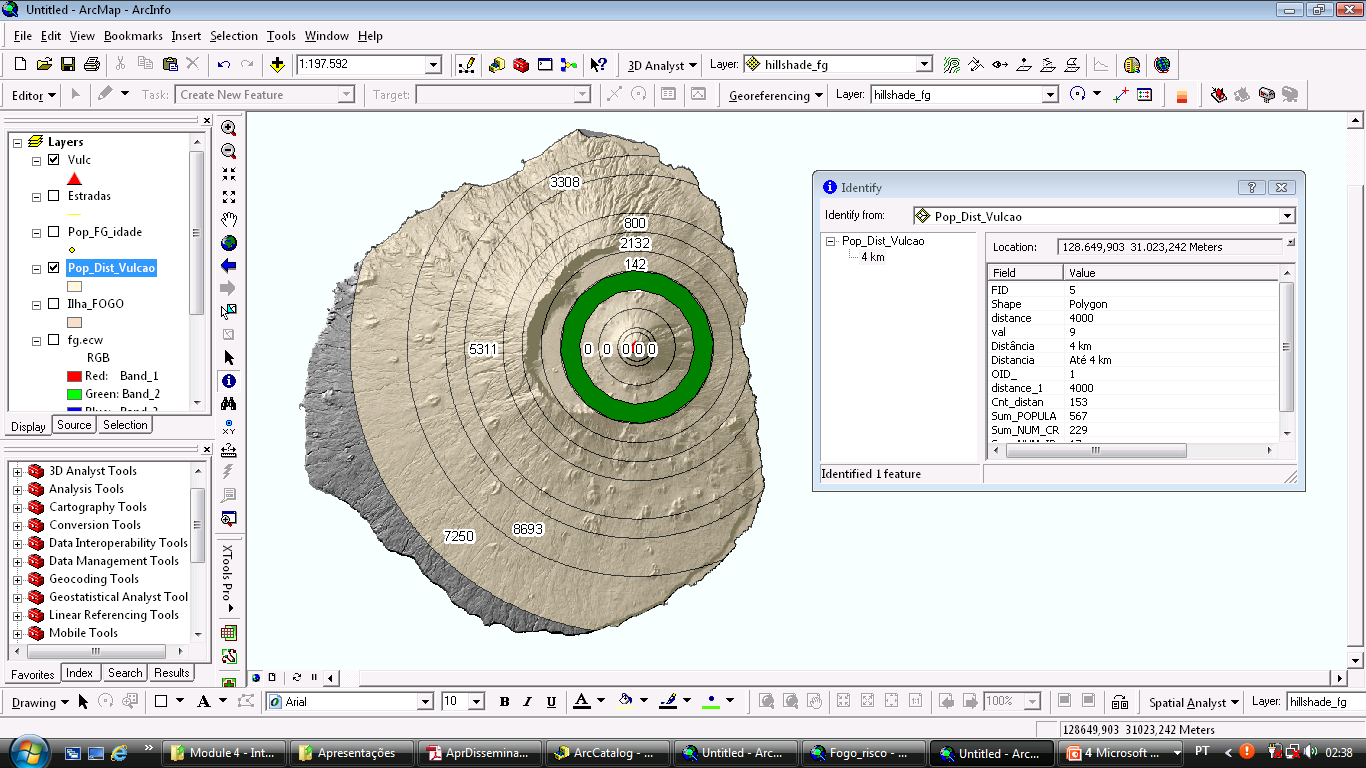 Challenges
Improve the access to geospatial information

Improve visualization, and interactivity (more visual and more social)

Improvements in managing  (Tools, data, Live ware)

Better use and integration of spatial and statistical data (Geostatitical Analysis)

Implementation of an harmonized and systematic Metadata (Geospatial data)
Increased and better management of Statistical metadata
Thank You for your attention

Obrigado
Amândio Furtado
Dissemination Team INE CV amandio.furtado@ine.gov.cv